The importance of health information research for informing policy
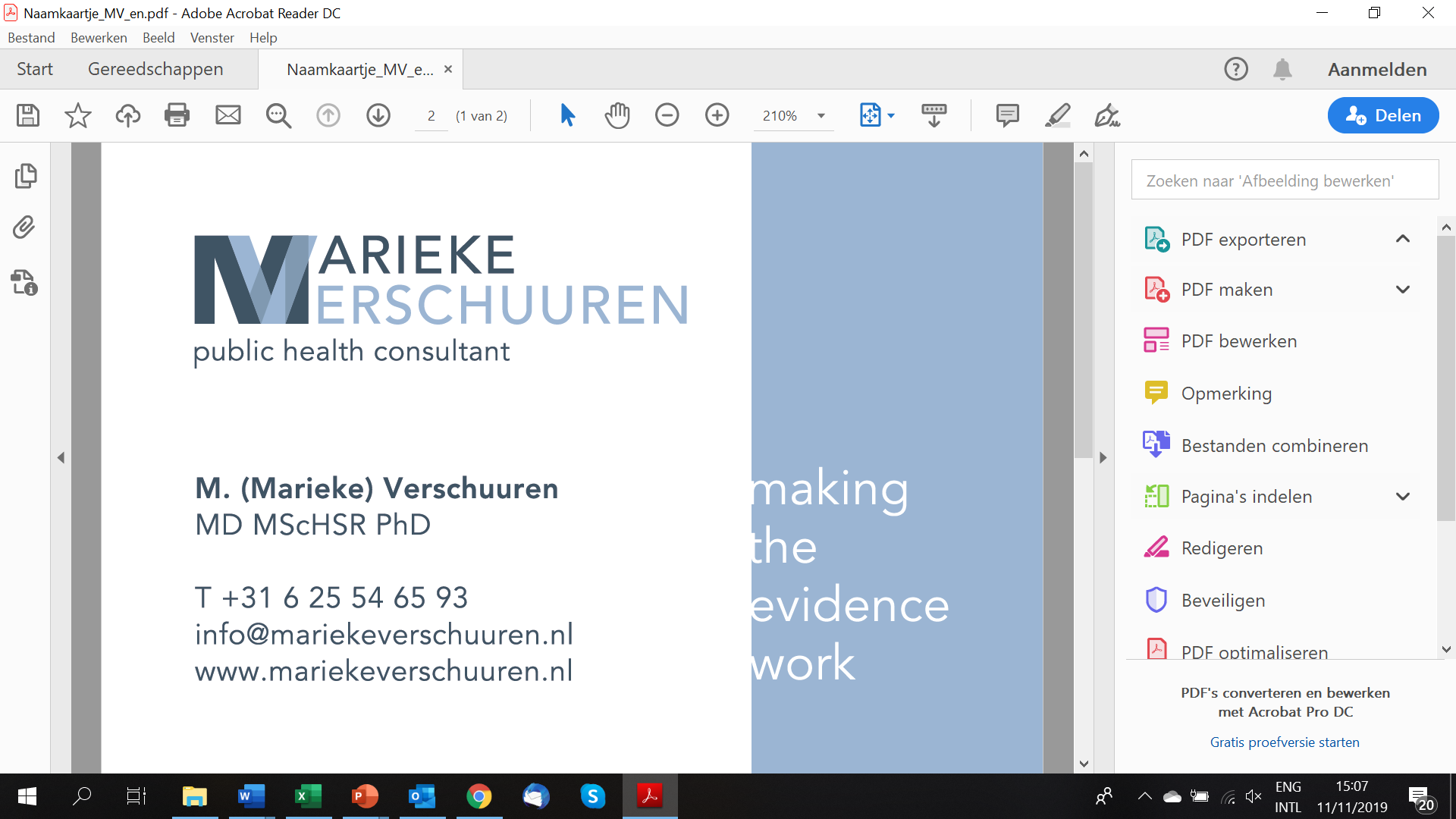 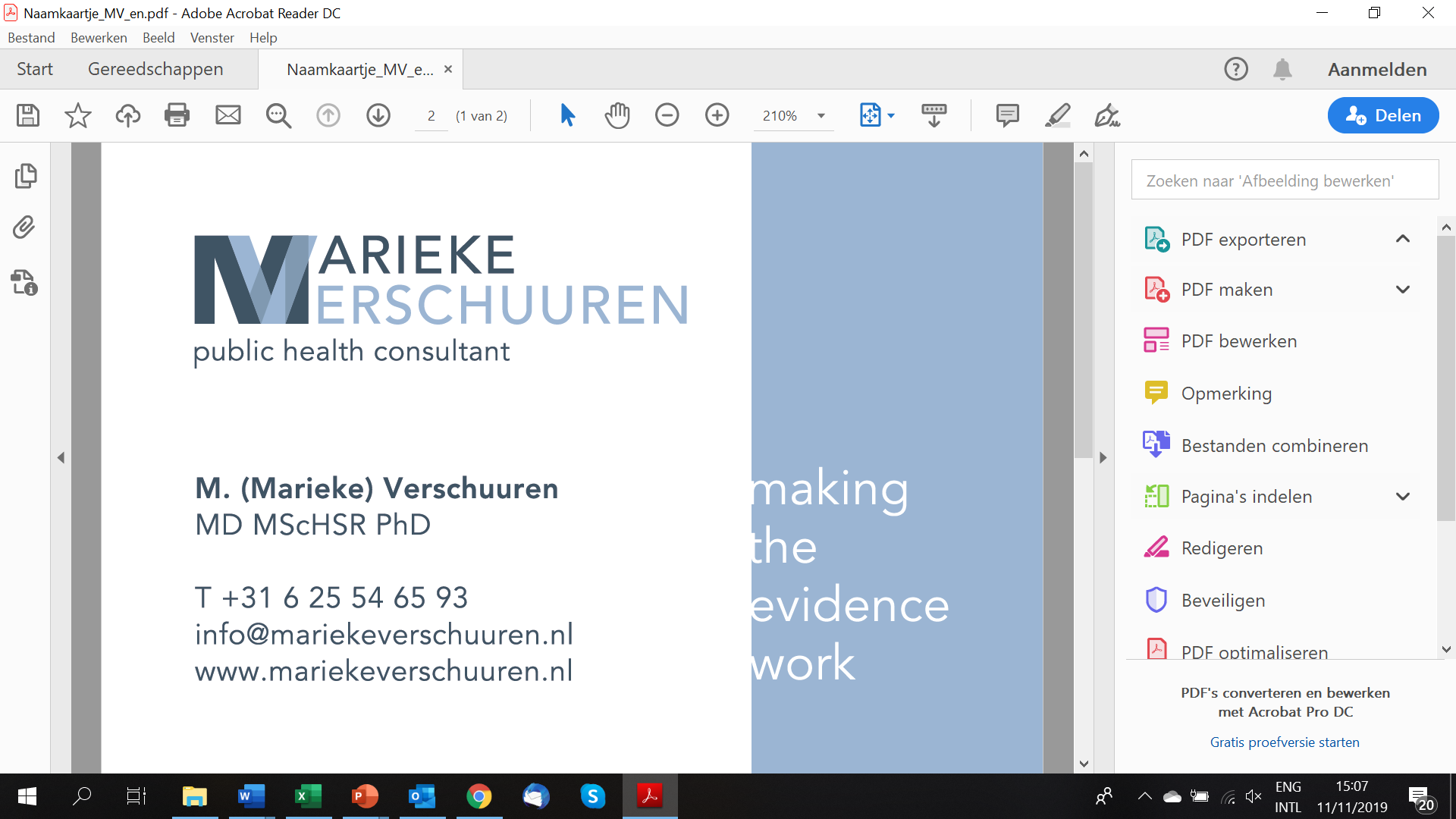 Assembly of Members | 13 November 2019 | Brussels

Marieke Verschuuren, MD MScHSR PhD
Public Health Consultant
Setting the scene: what are we actually talking about?
Policy-making & planning
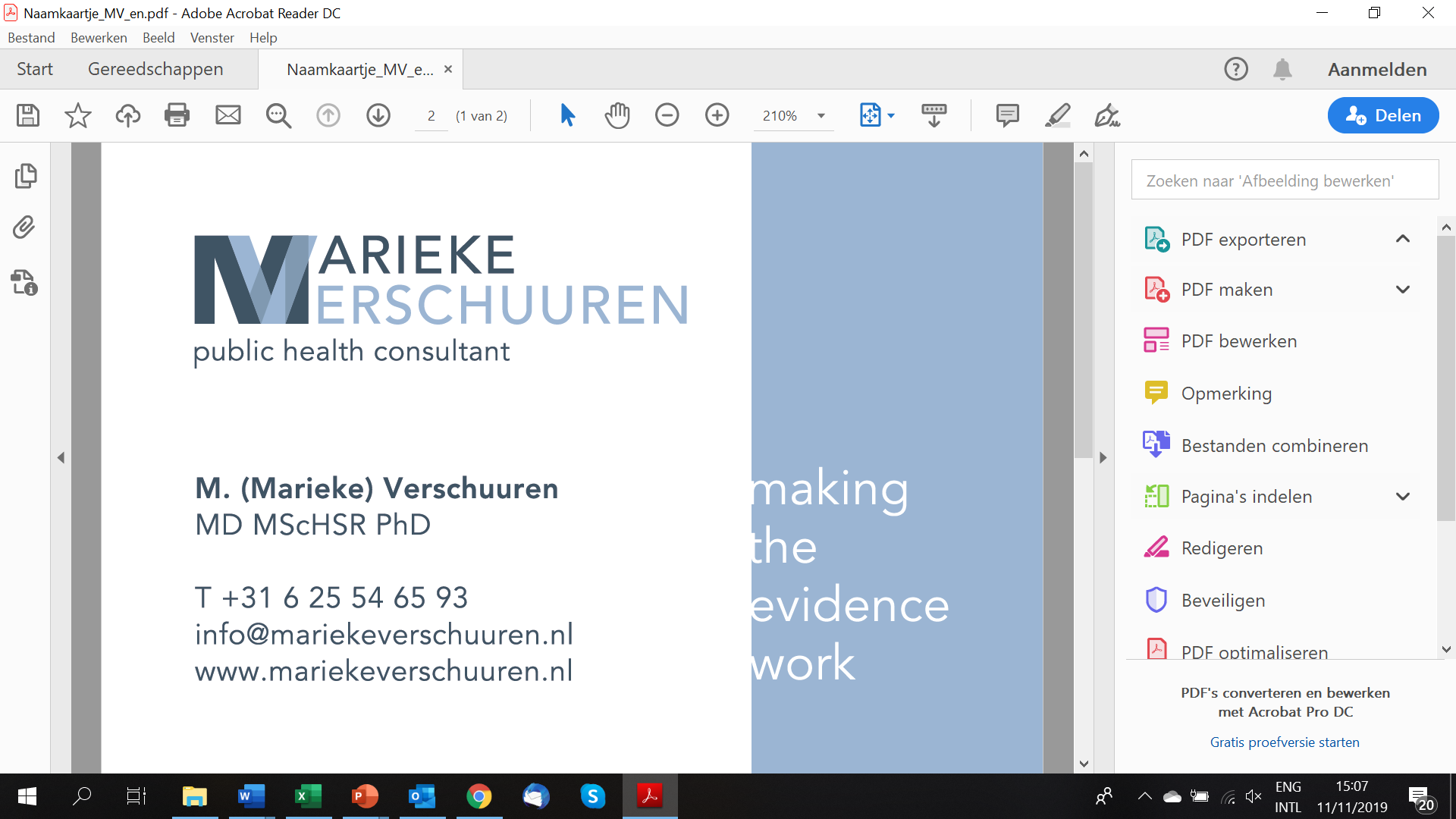 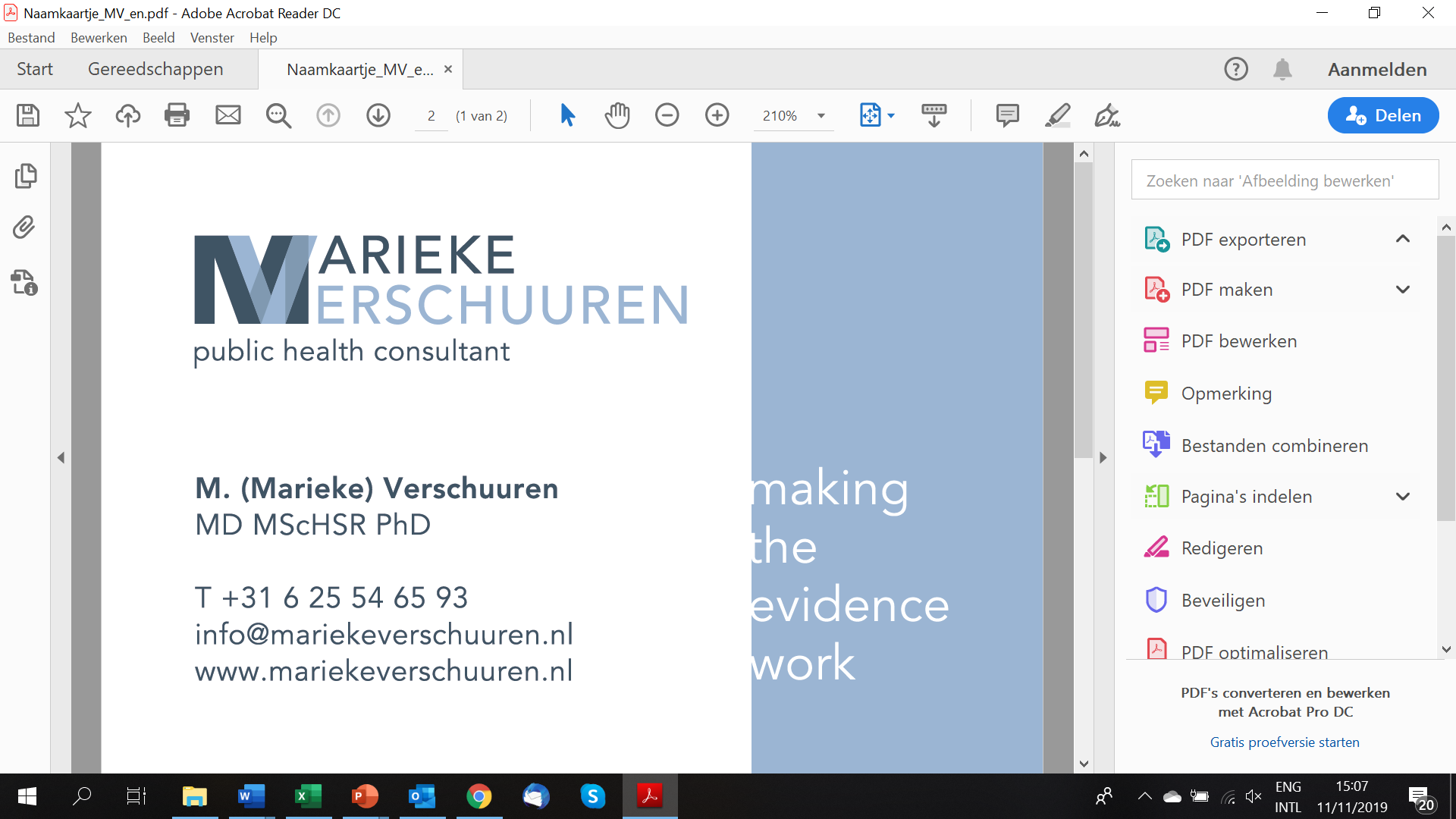 Health information
Police data on e.g. injuries, violence
Data from the social domain
Data sources: from other domains
Environmental data
Etc.
Vital statistics and demographics, CoD
Data sources: other sources on health
Disease registries (e.g. cancer, DM)
Health interview and examination surveys
Etc.
Administrative healthcare records
Patient reported information
Etc.
(Electronic) health records
Data sources: healthcare
[Speaker Notes: Health information
Population level
Secondary purposes
Aggregated data (sometimes also microdata, but we do not use this because we want to distinguish person A, but because we want to do more detailed analyses and link across databases at the subject level)]
Key concepts
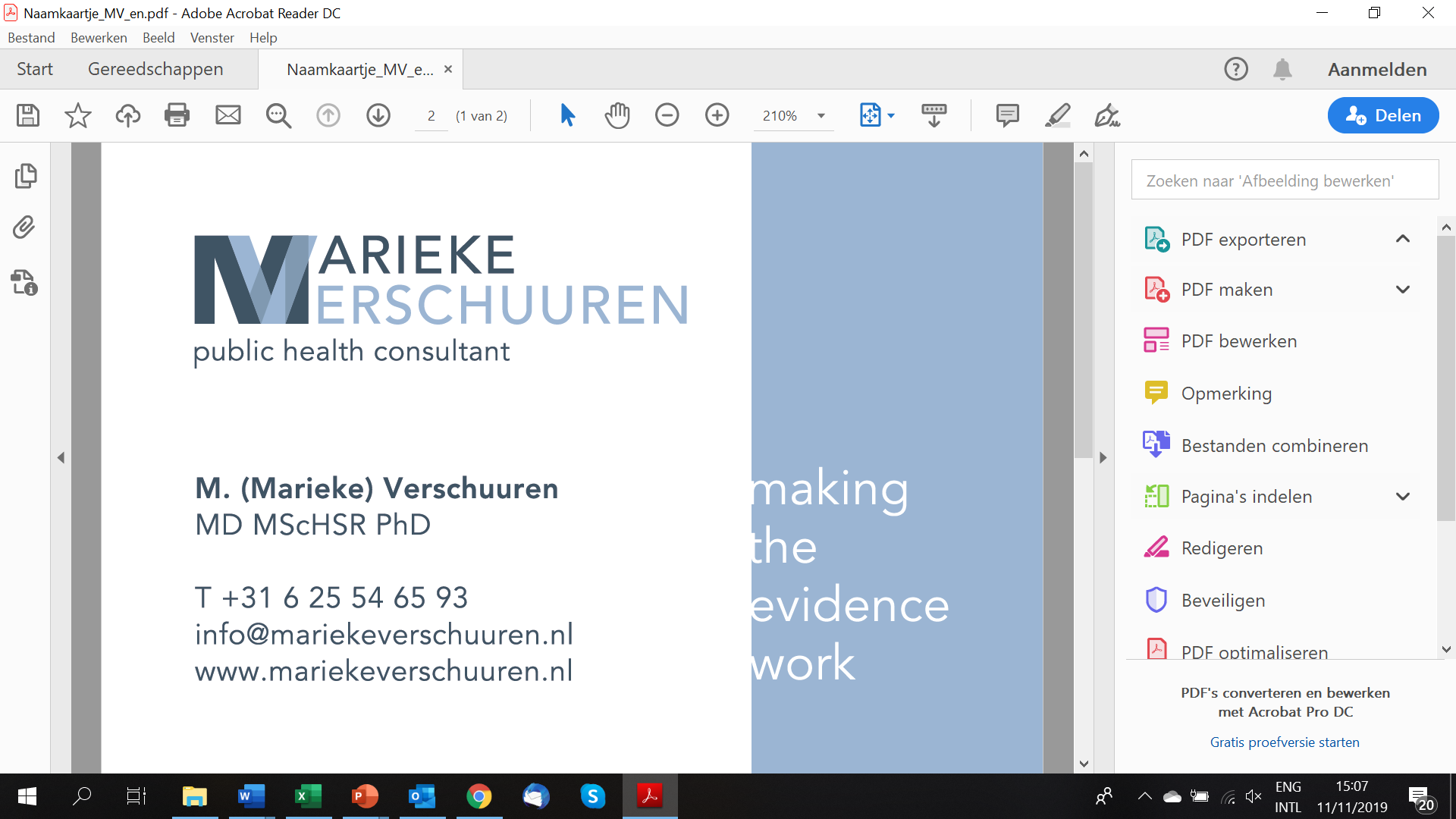 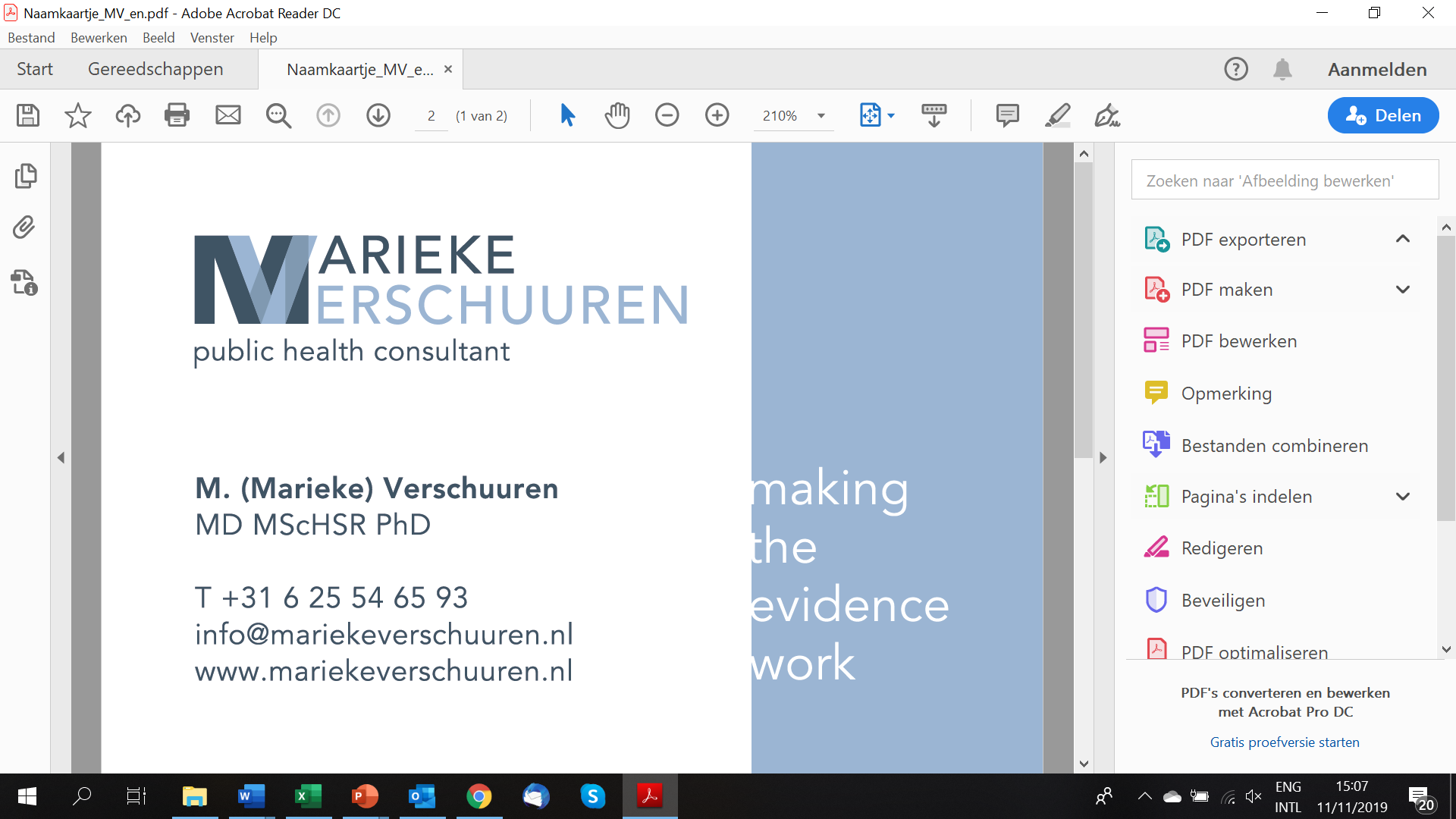 Population level
Secondary use
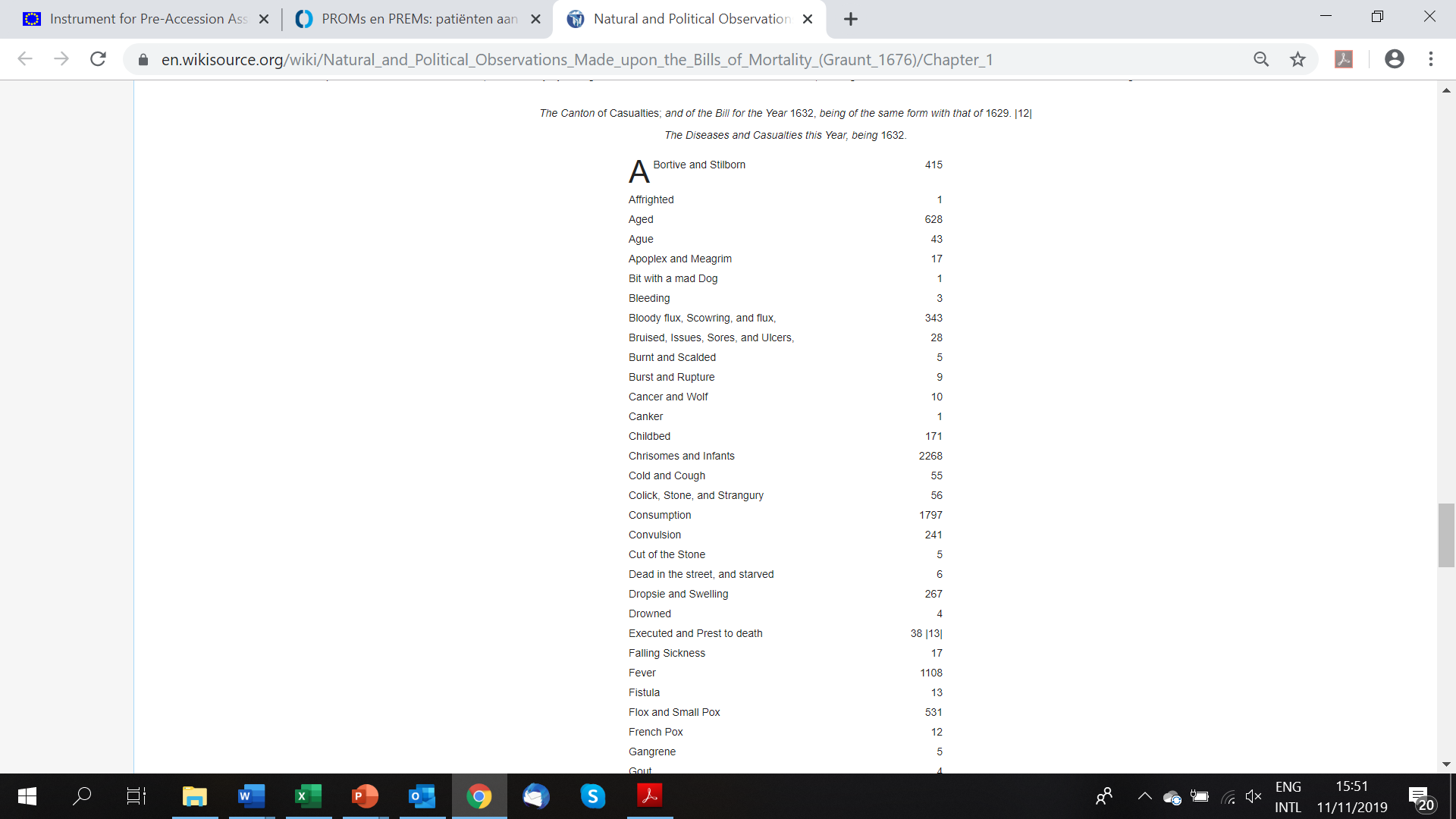 Natural and Political Observations Made upon the Bills of Mortality (Graunt 1676)
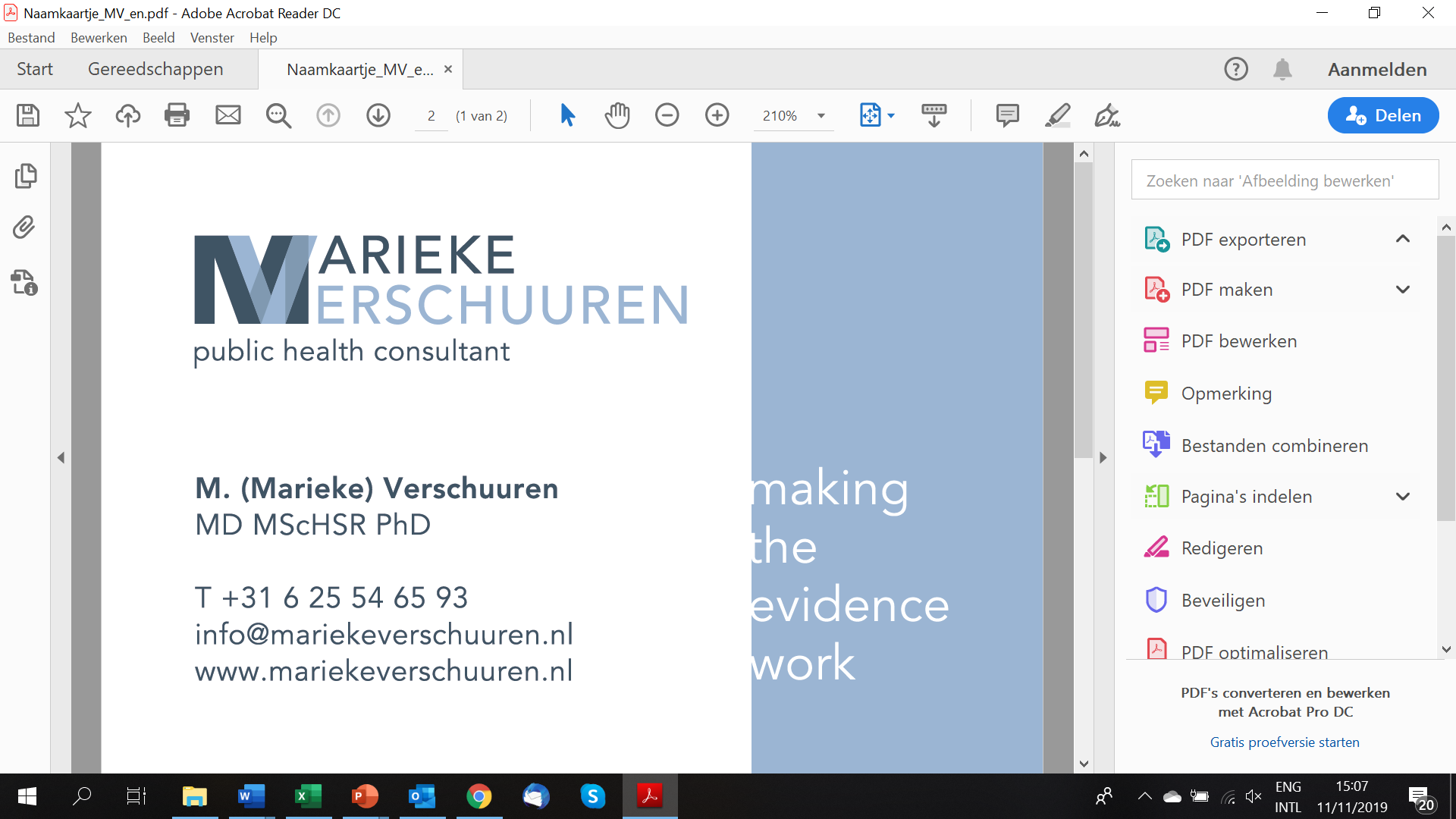 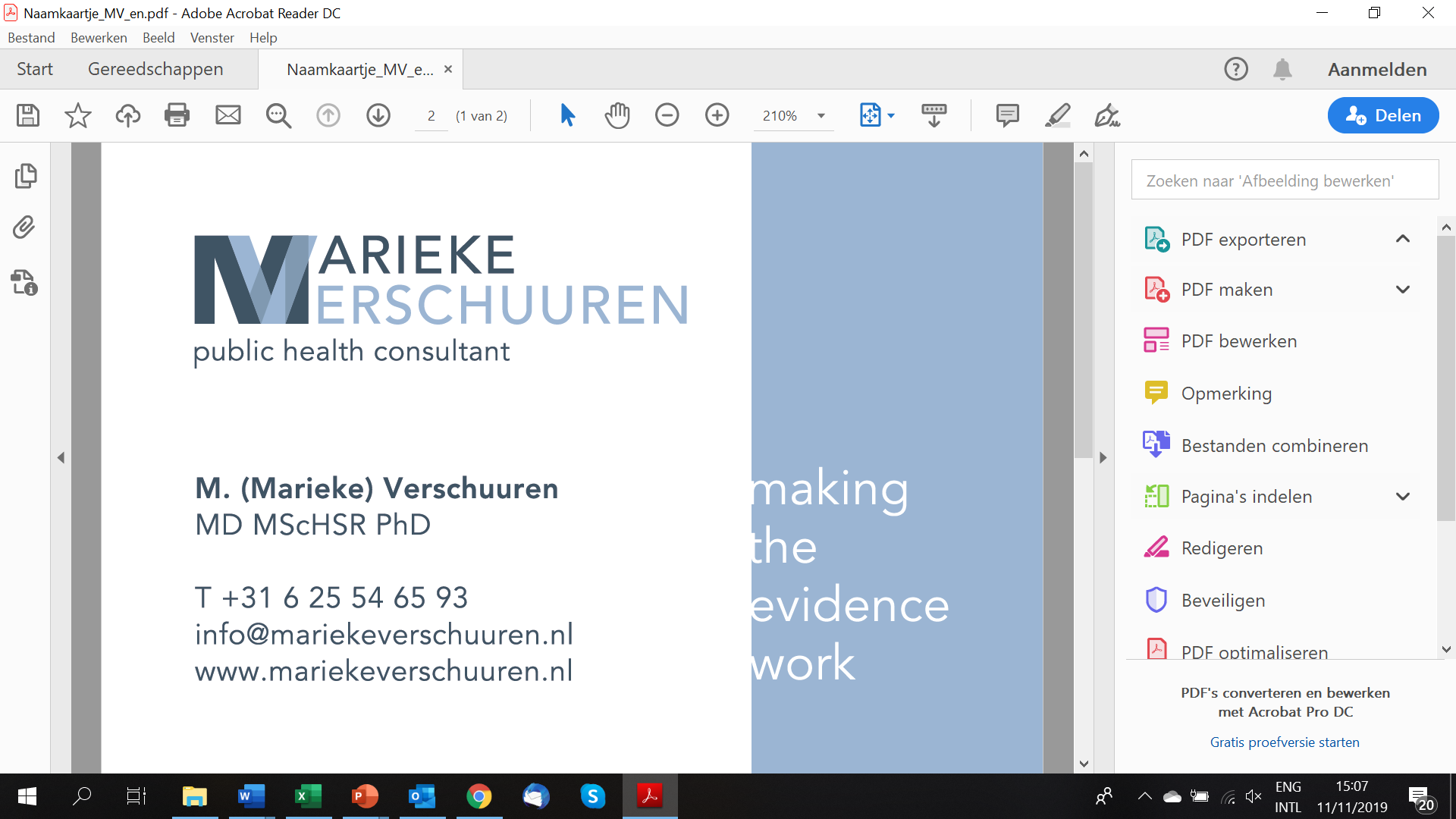 https://en.wikisource.org/wiki/Natural_and_Political_Observations_Made_upon_the_Bills_of_Mortality_(Graunt_1676)/Chapter_1
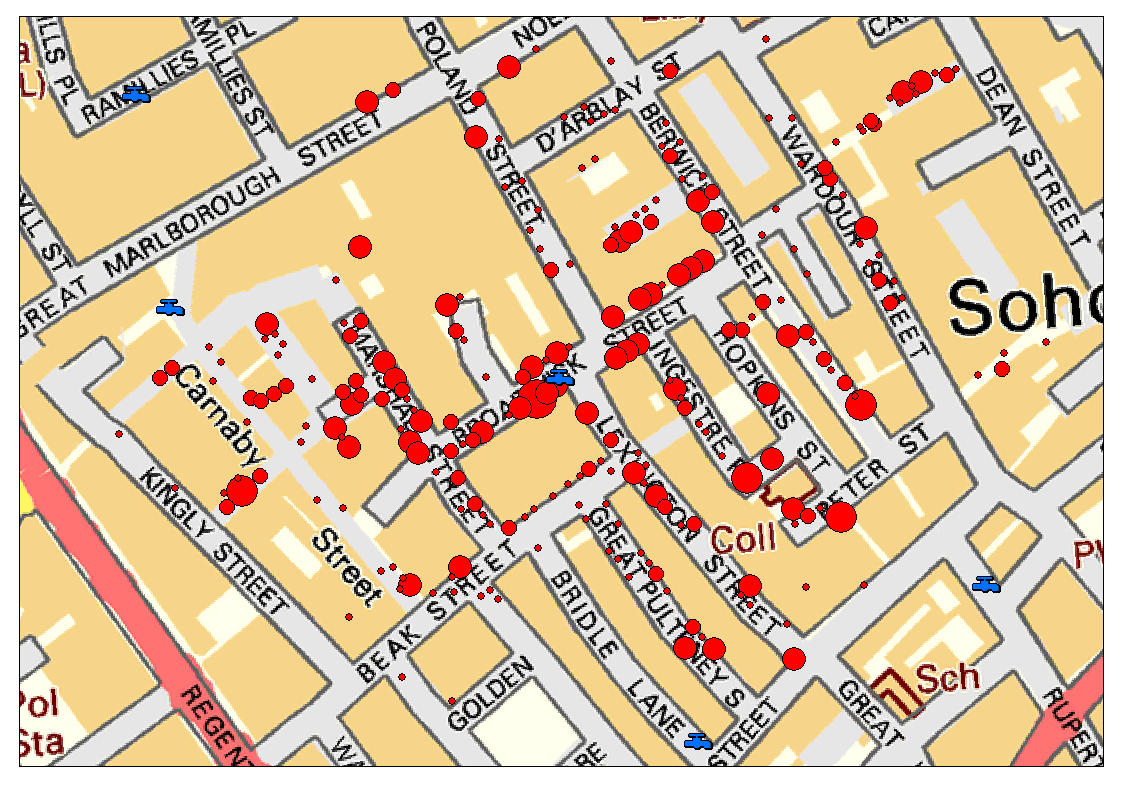 John Snow, 1854: mapping of the deaths caused by a cholera outbreak in Soho, London, and the locations of water pumps in the area.
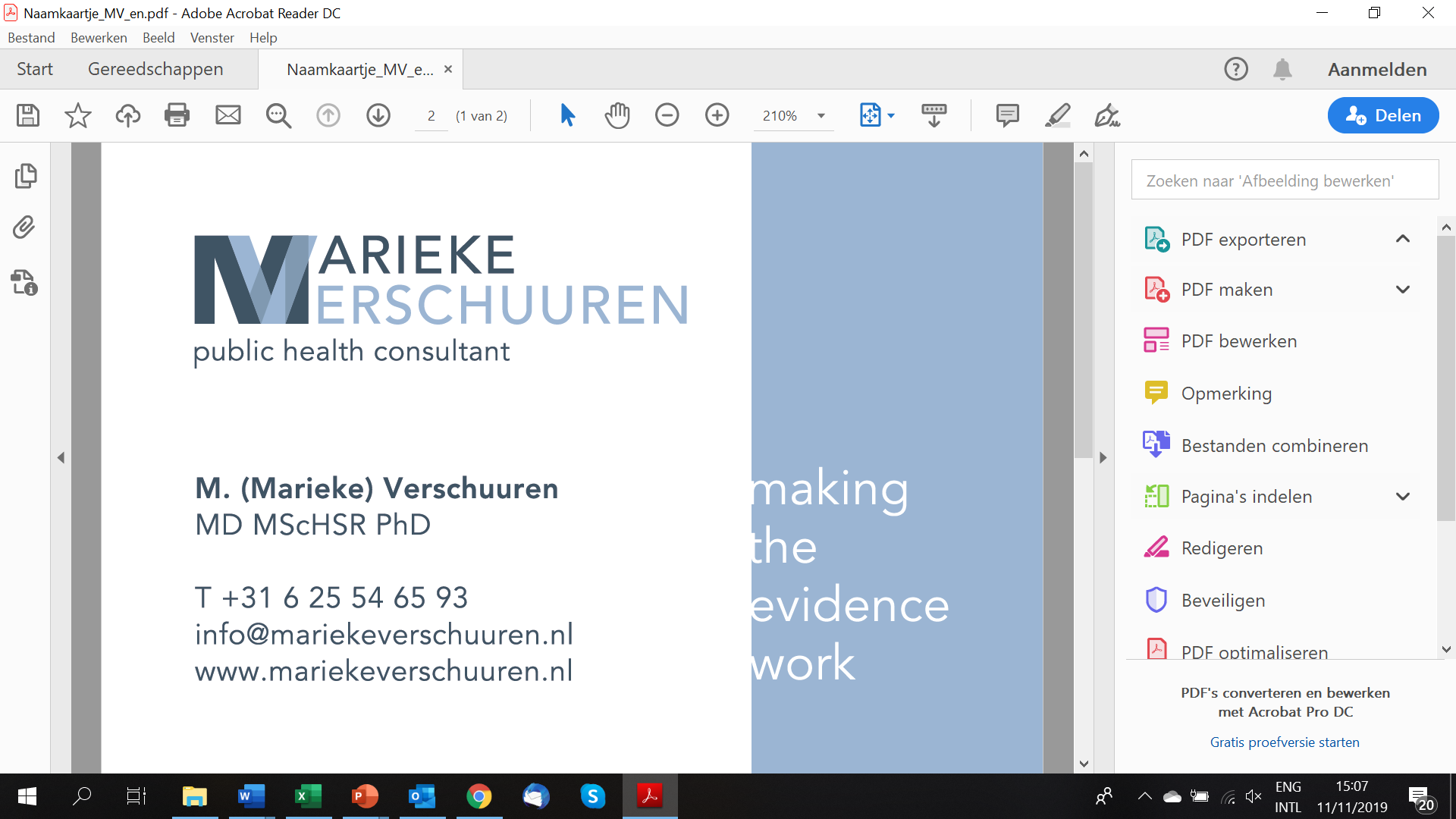 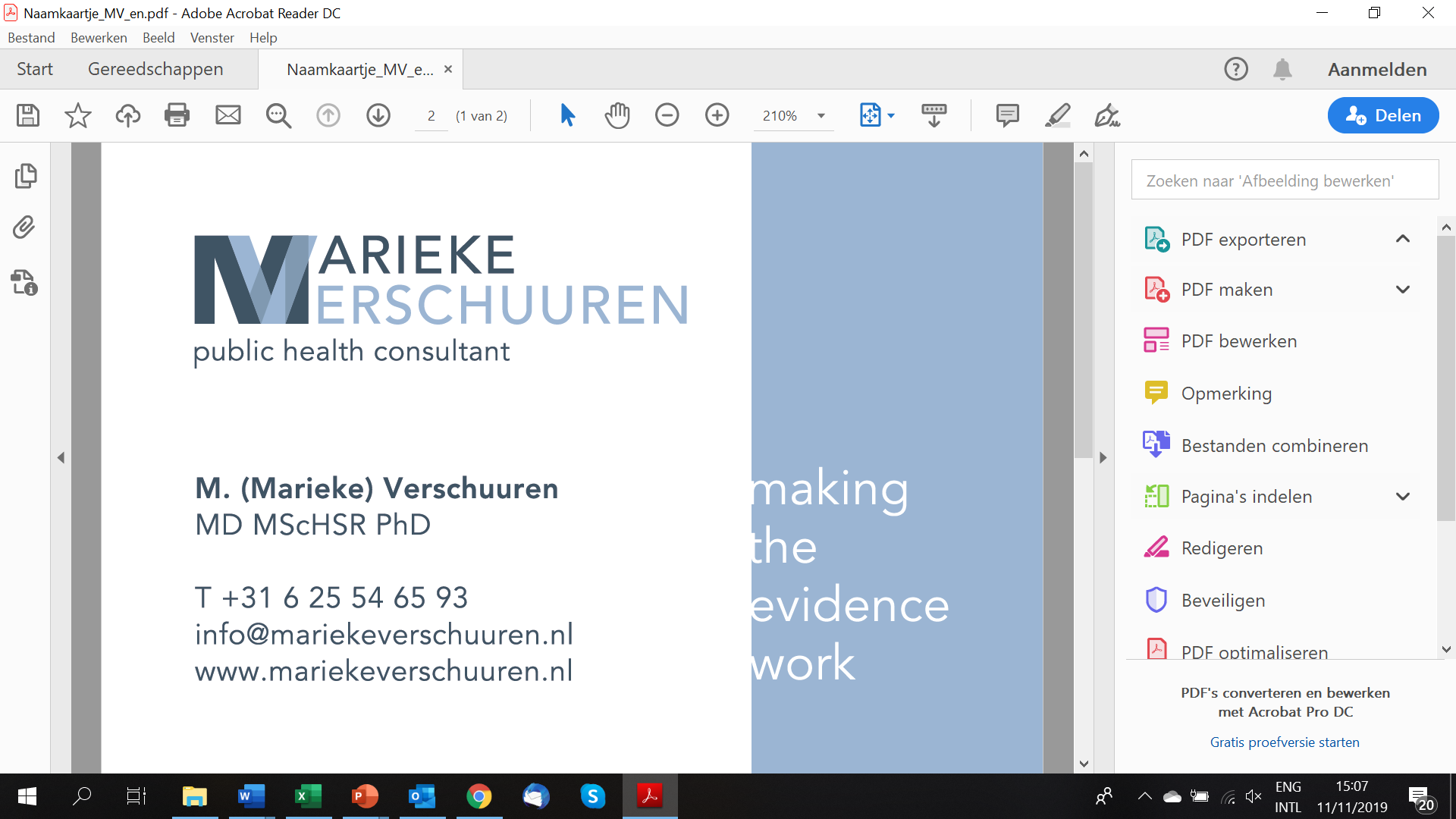 http://blog.rtwilson.com/john-snows-cholera-data-in-more-formats/
Key concepts
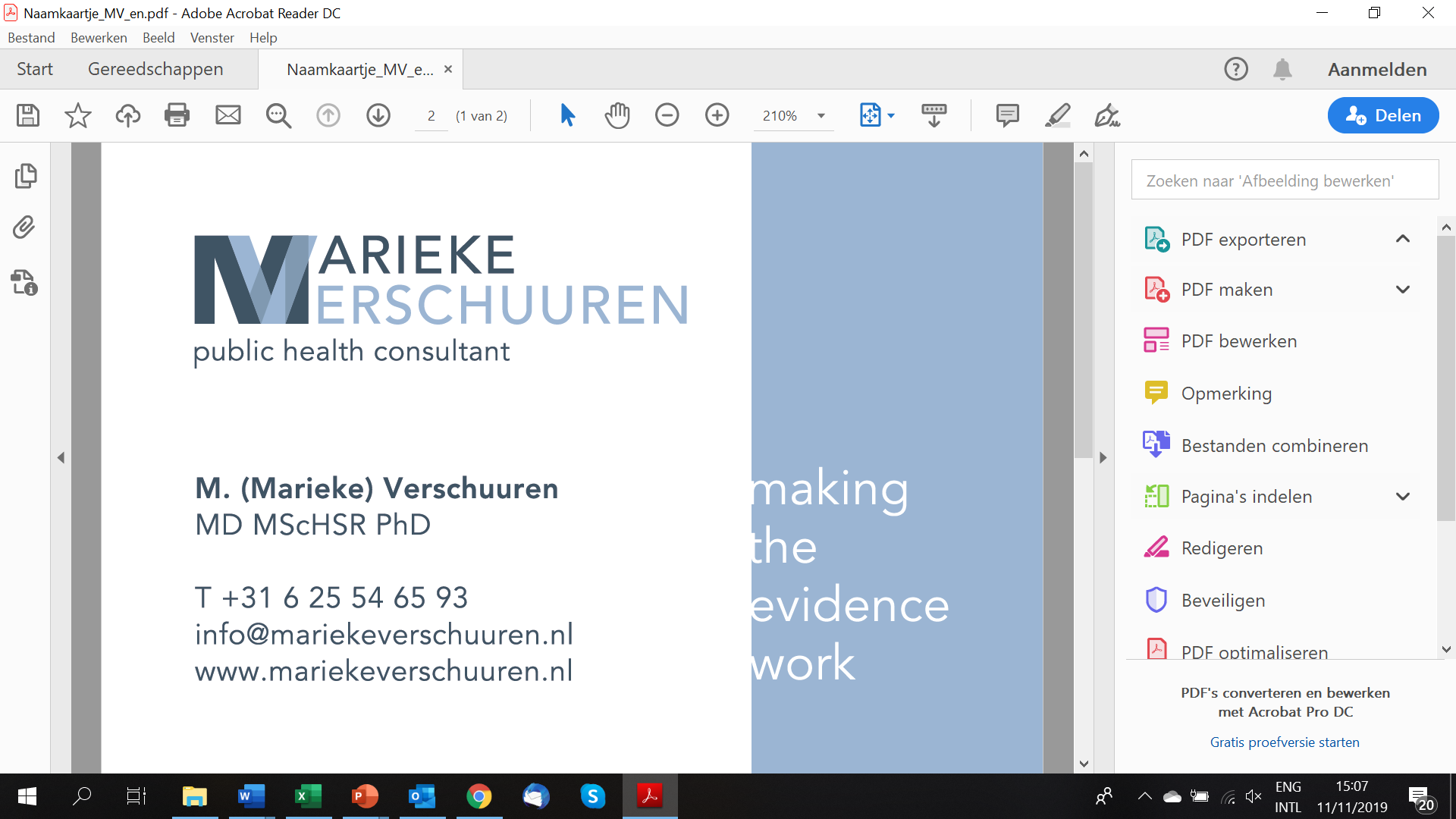 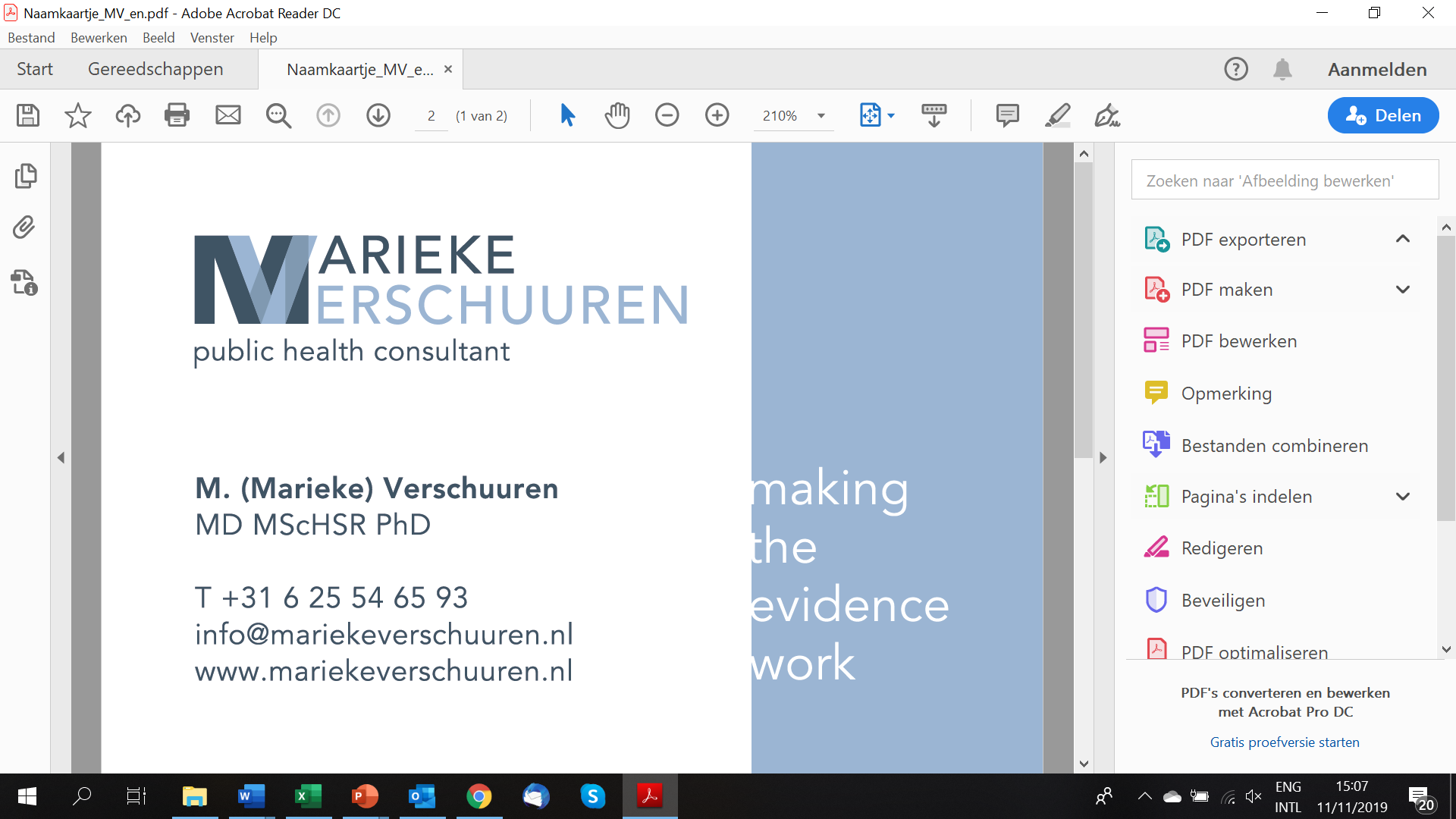 Population level
Secondary use
Patterns & distribution of health
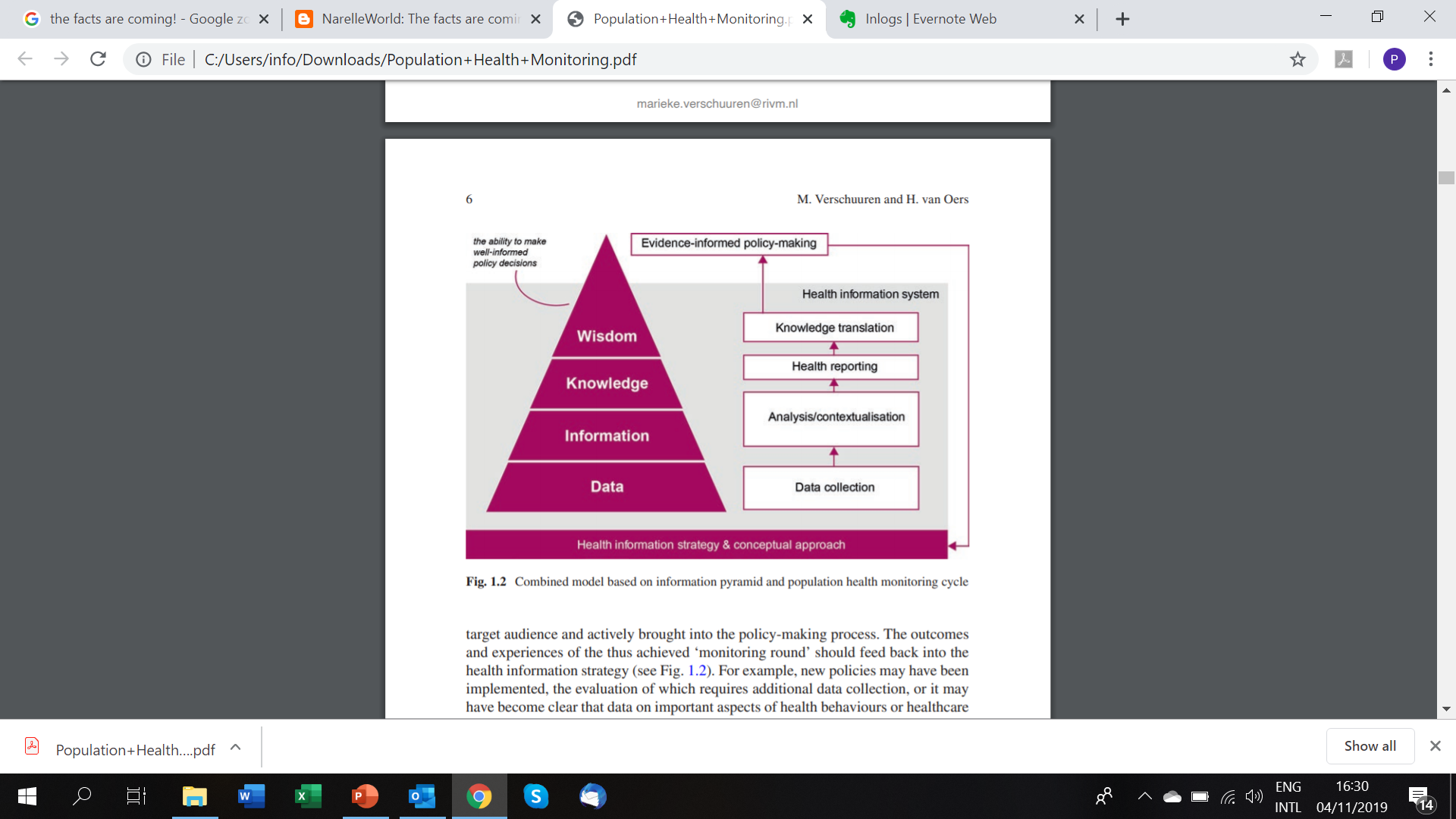 Health information is (much) more than just databases
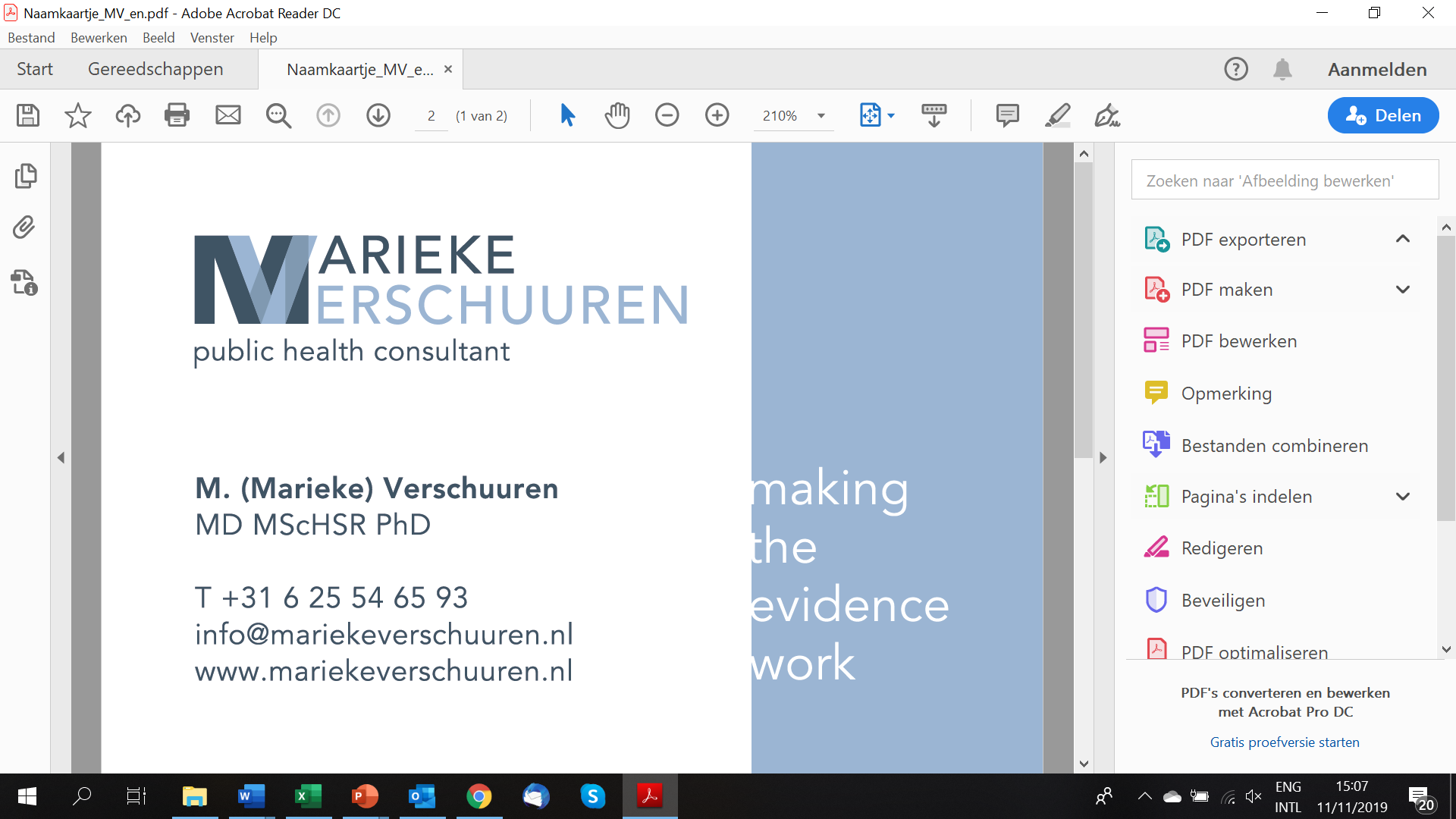 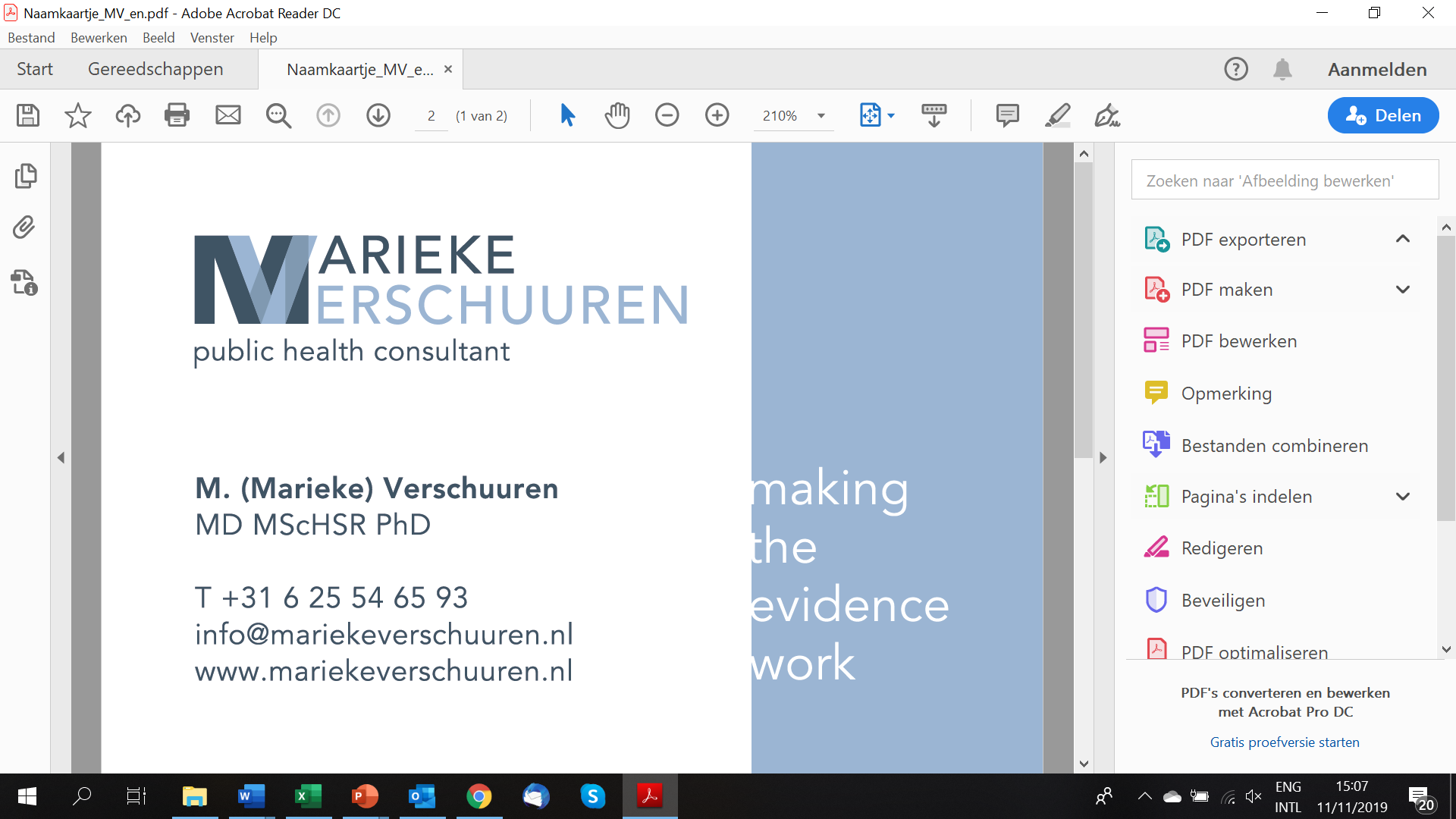 Key concepts
Population level
Secondary use
Patterns & distribution of health
Data, analysis, reporting and knowledge translation
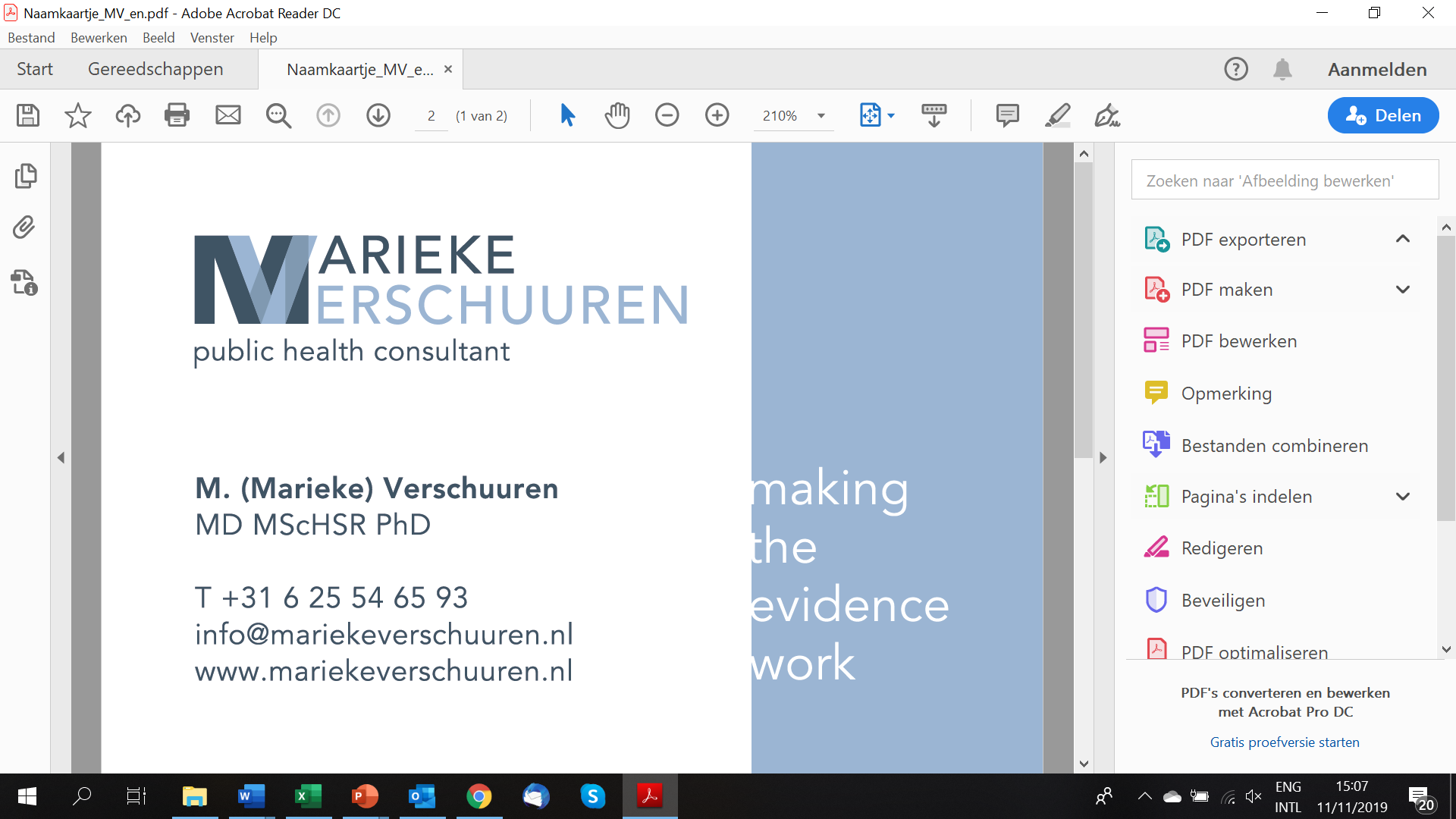 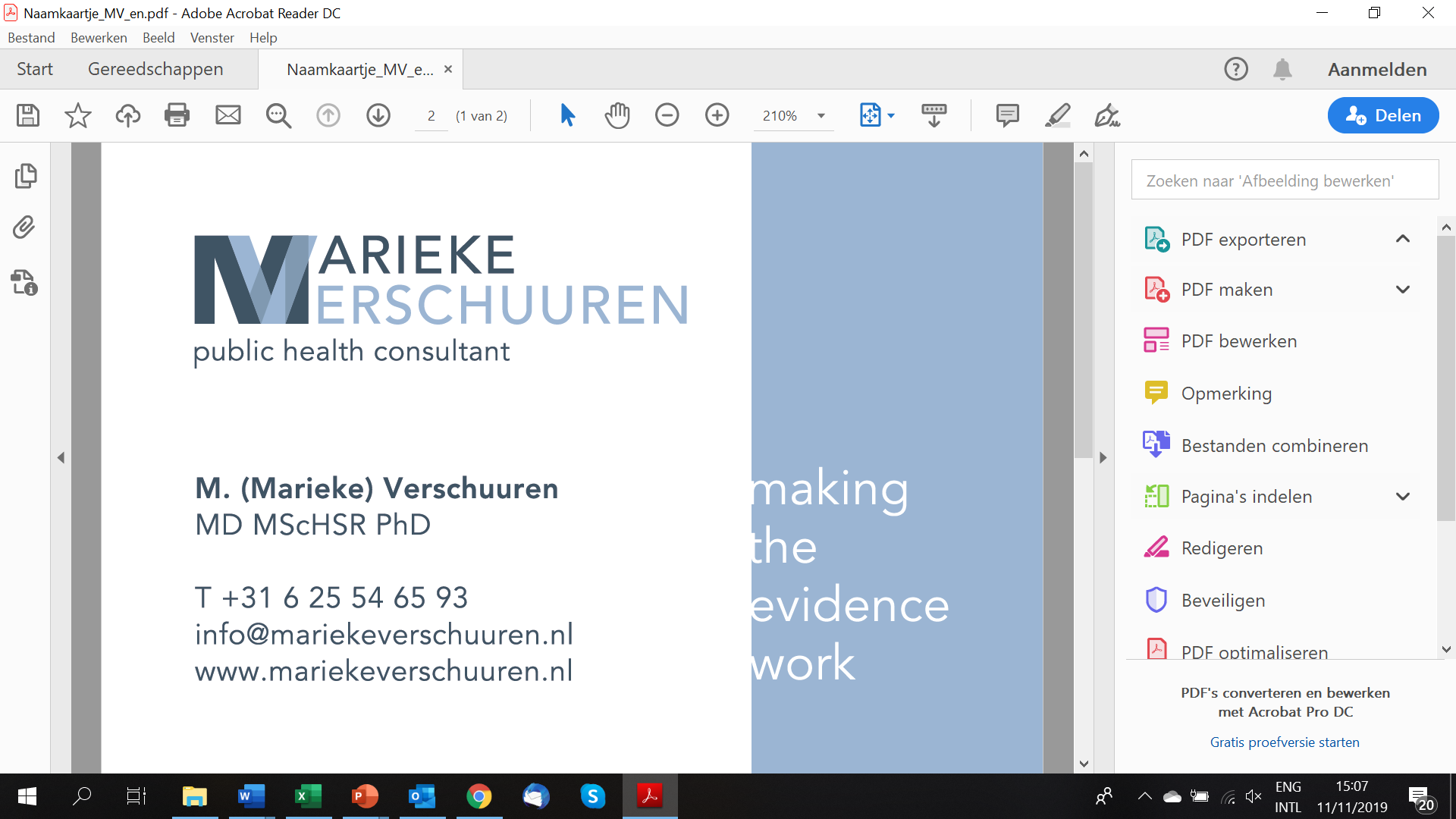 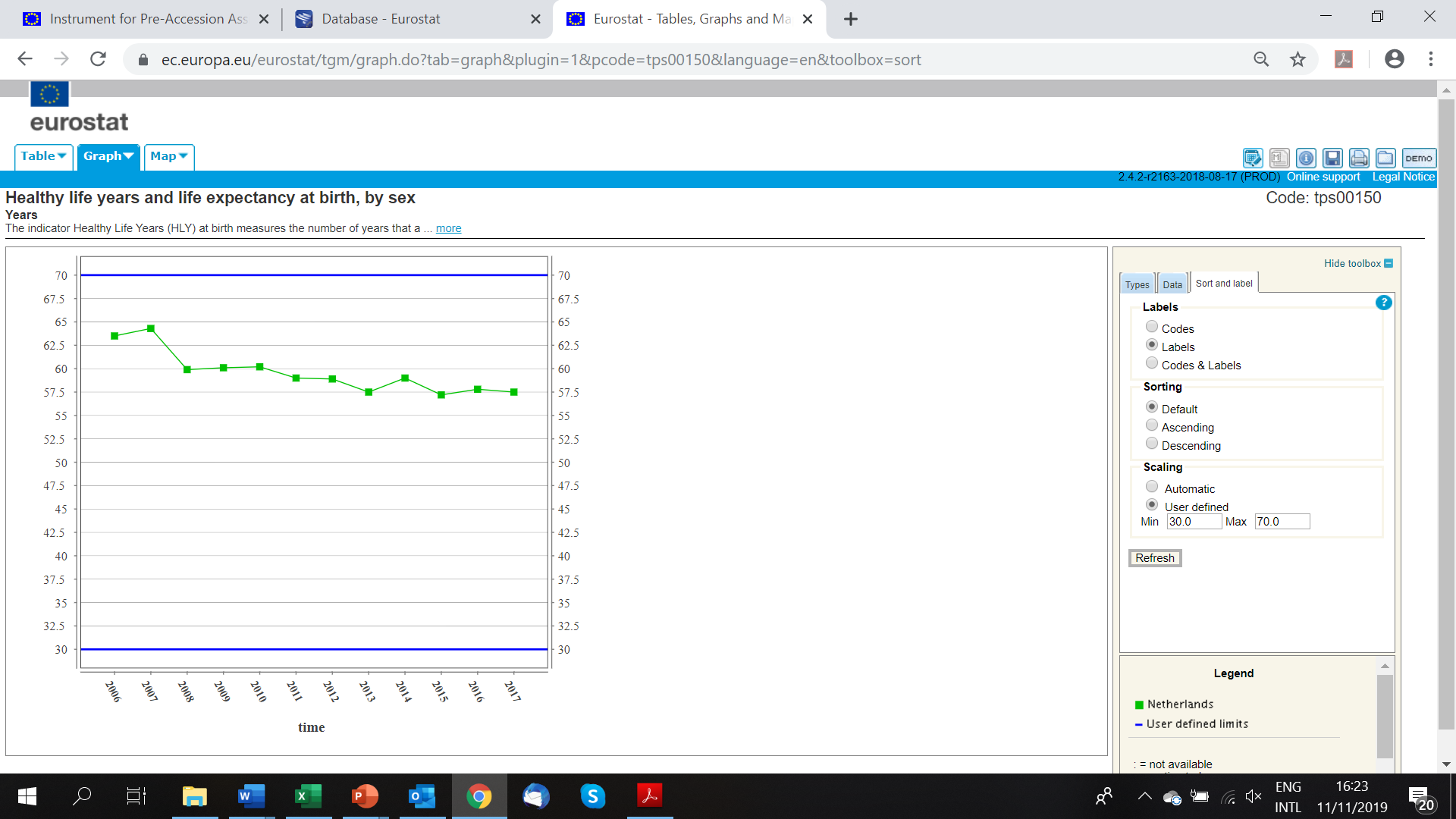 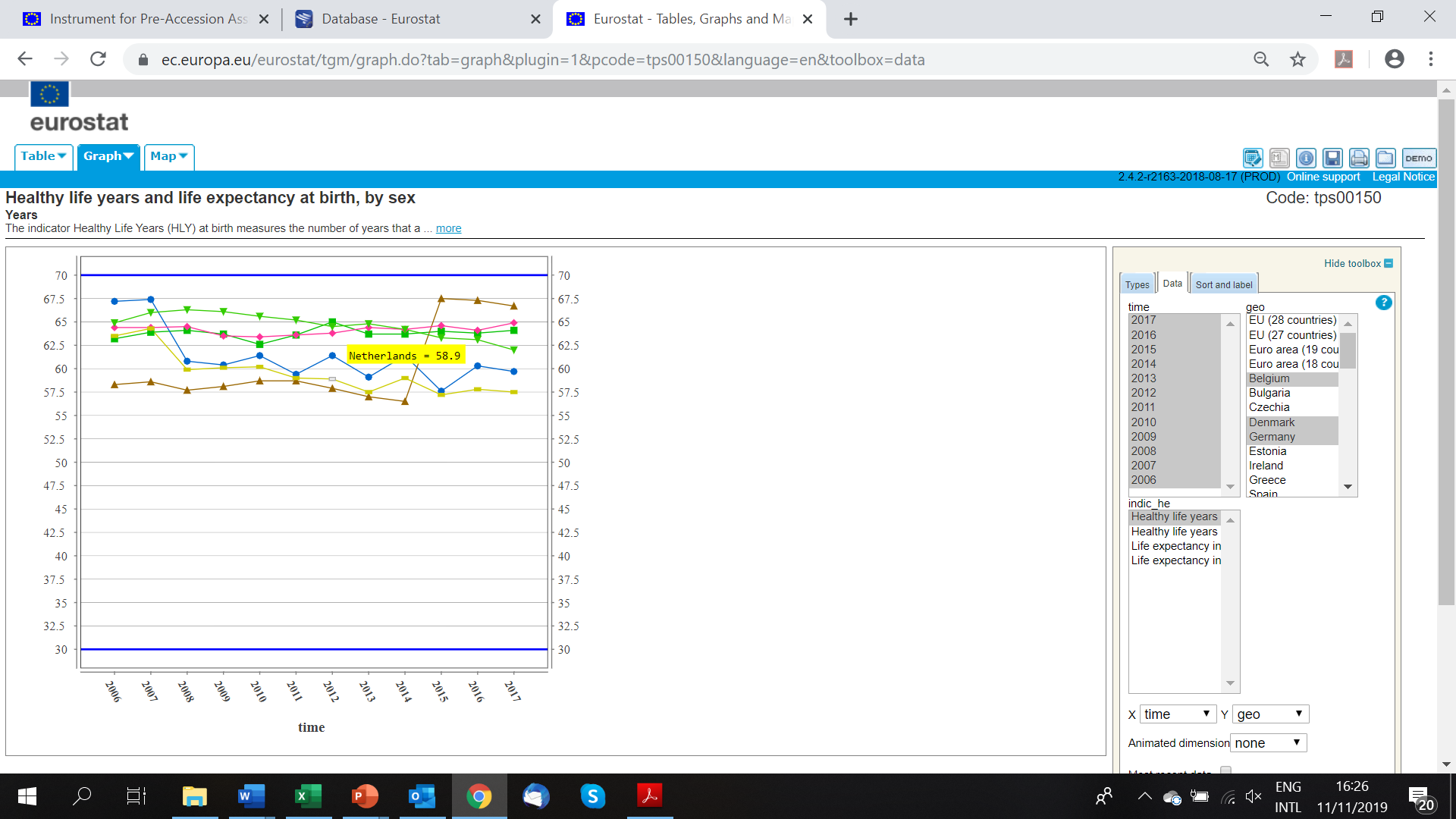 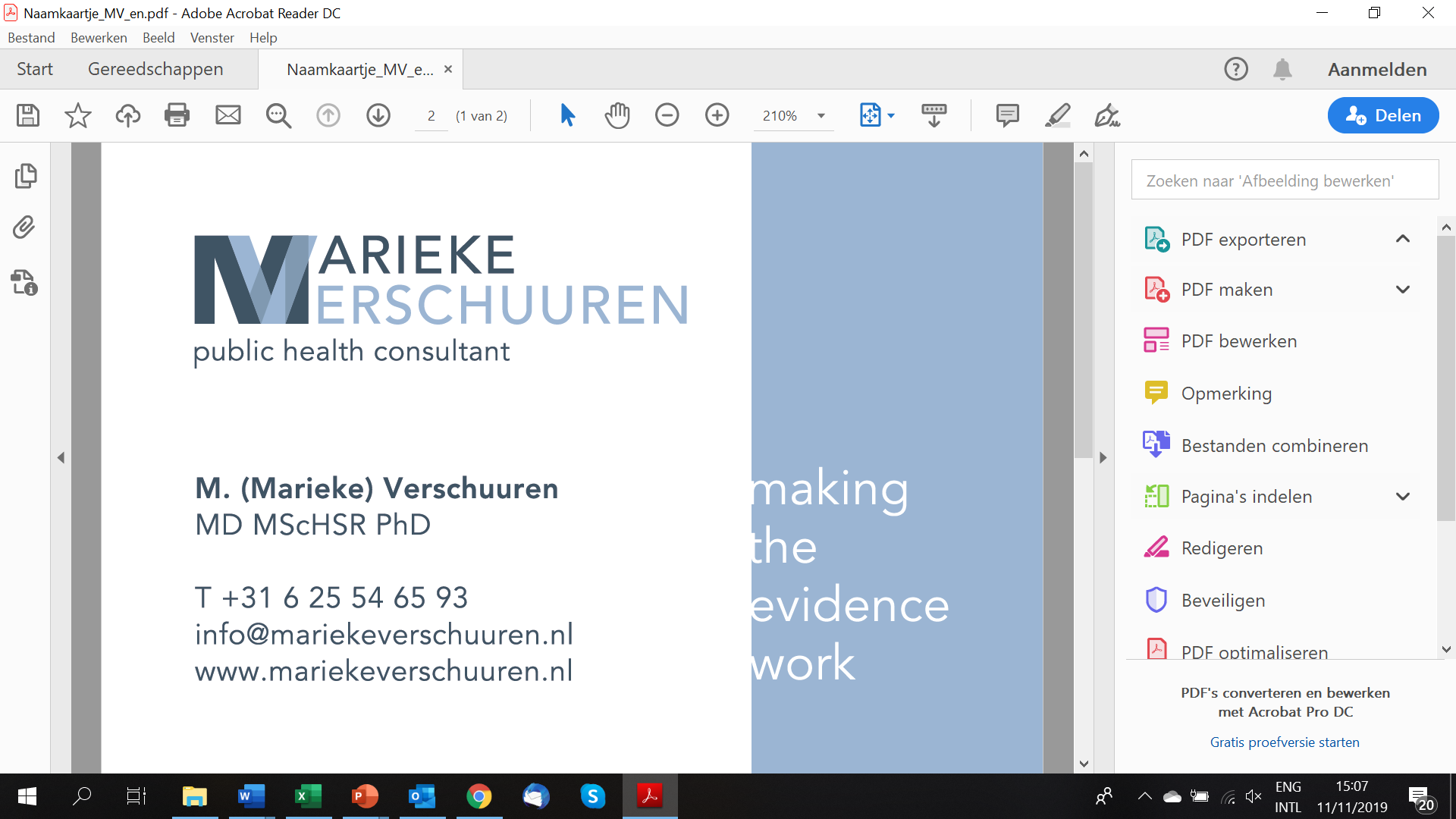 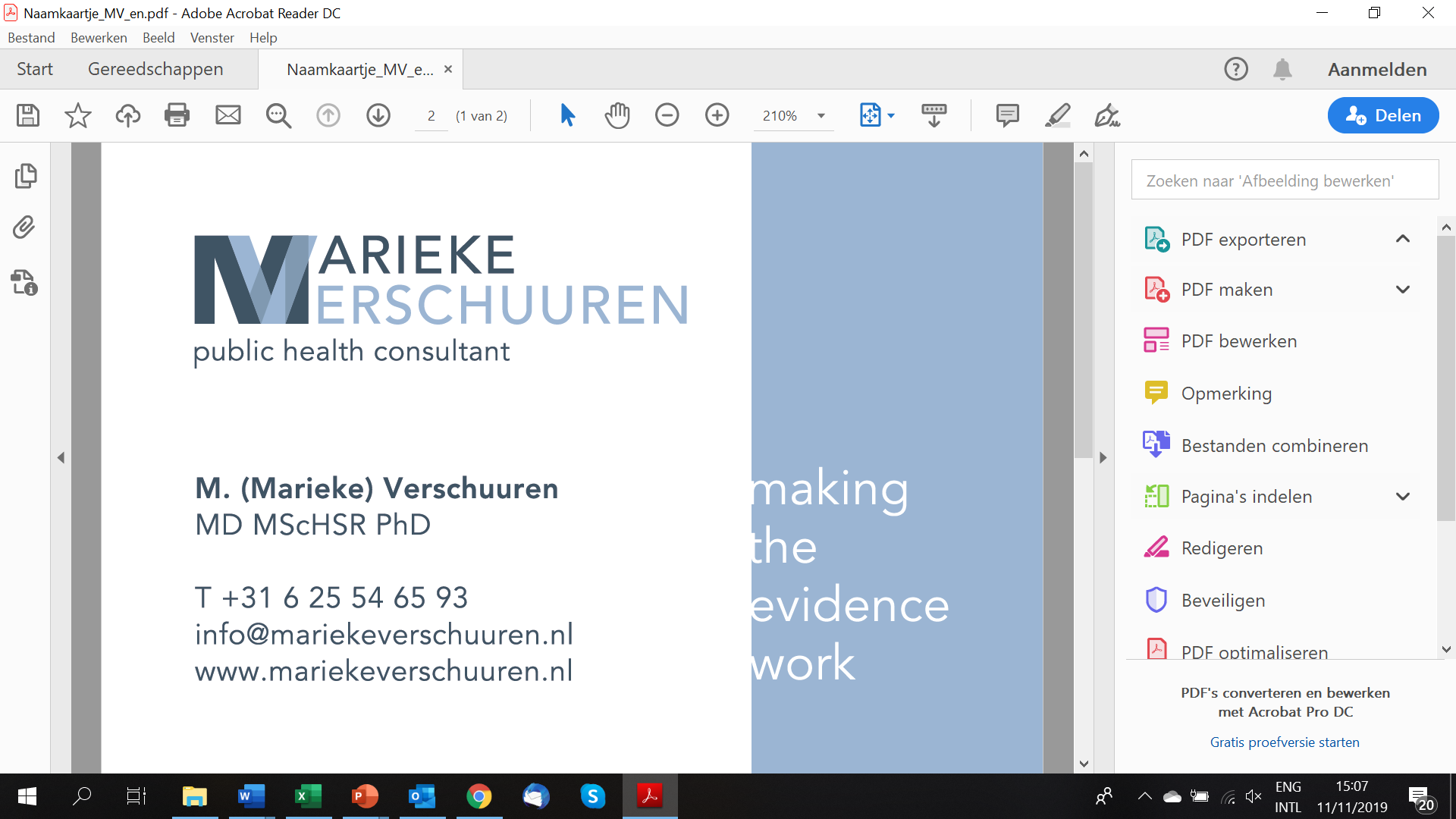 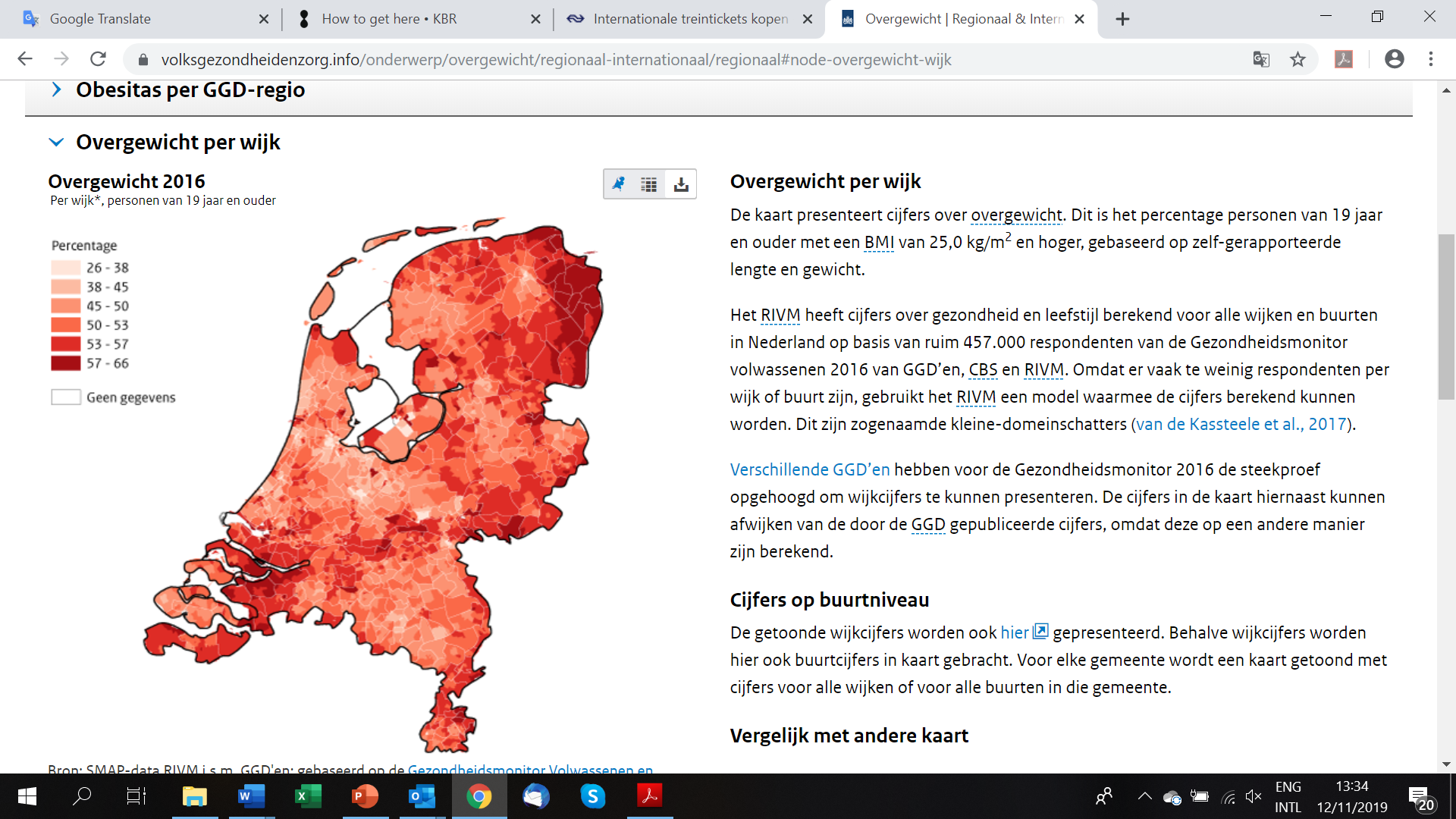 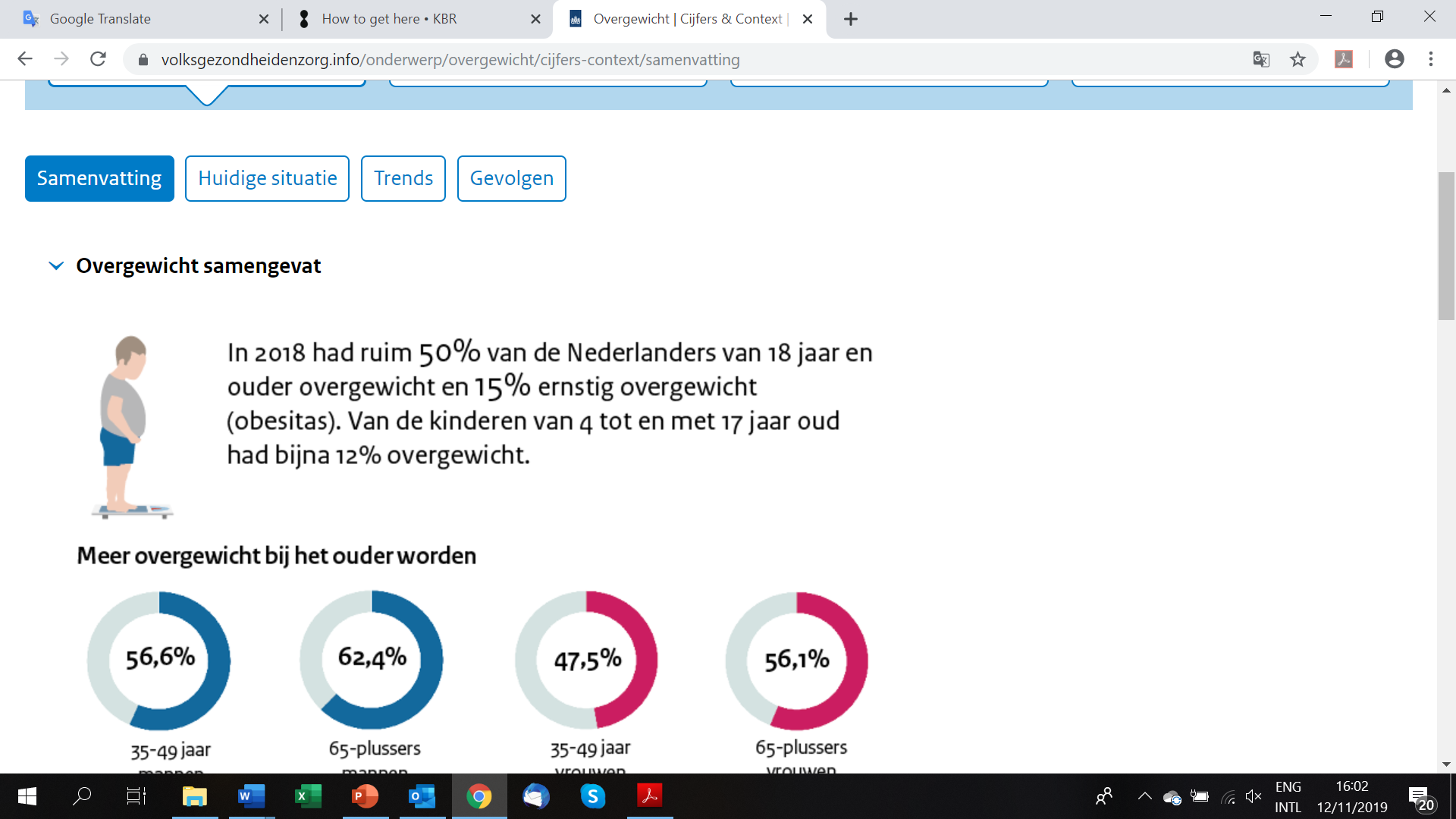 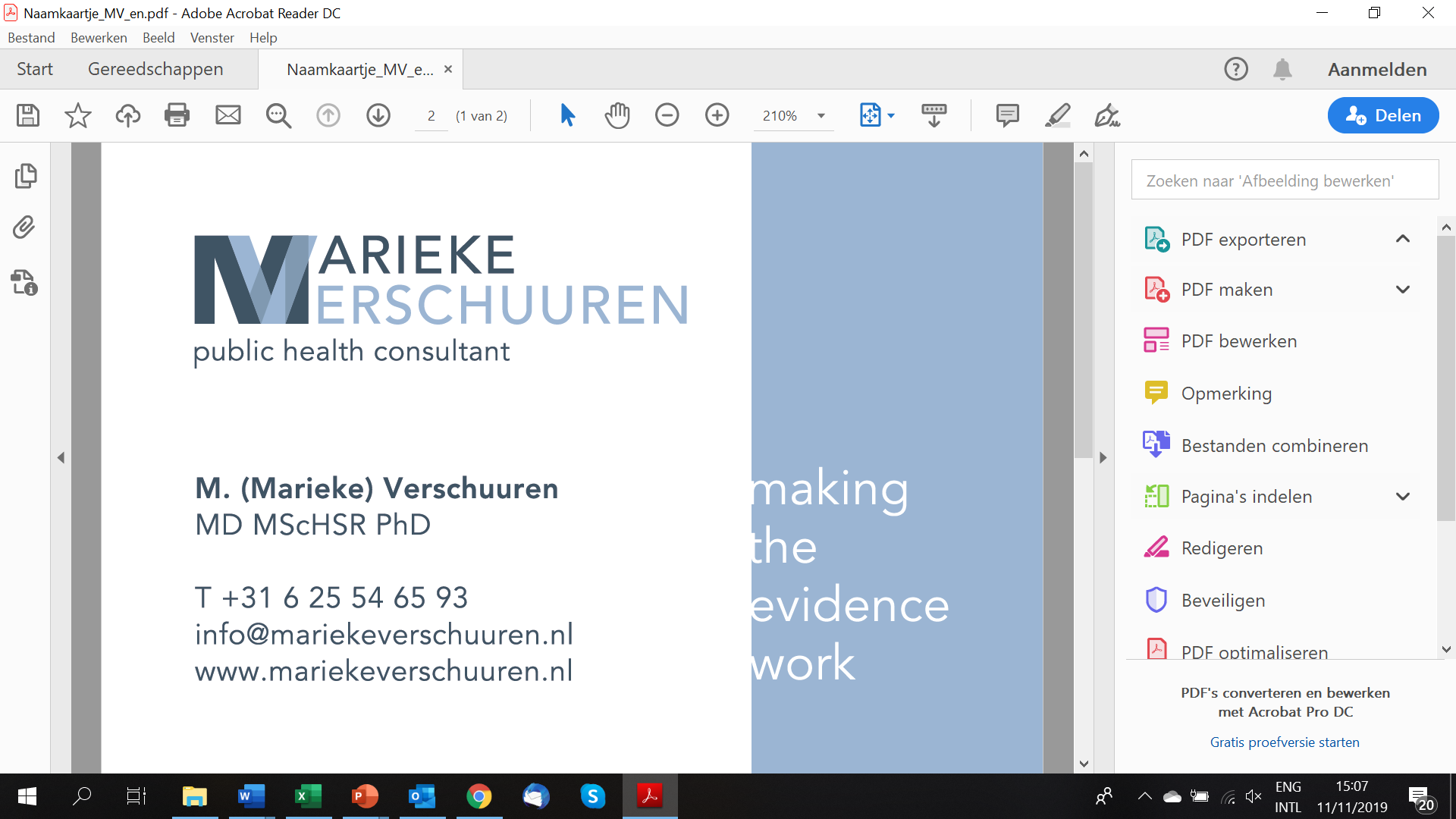 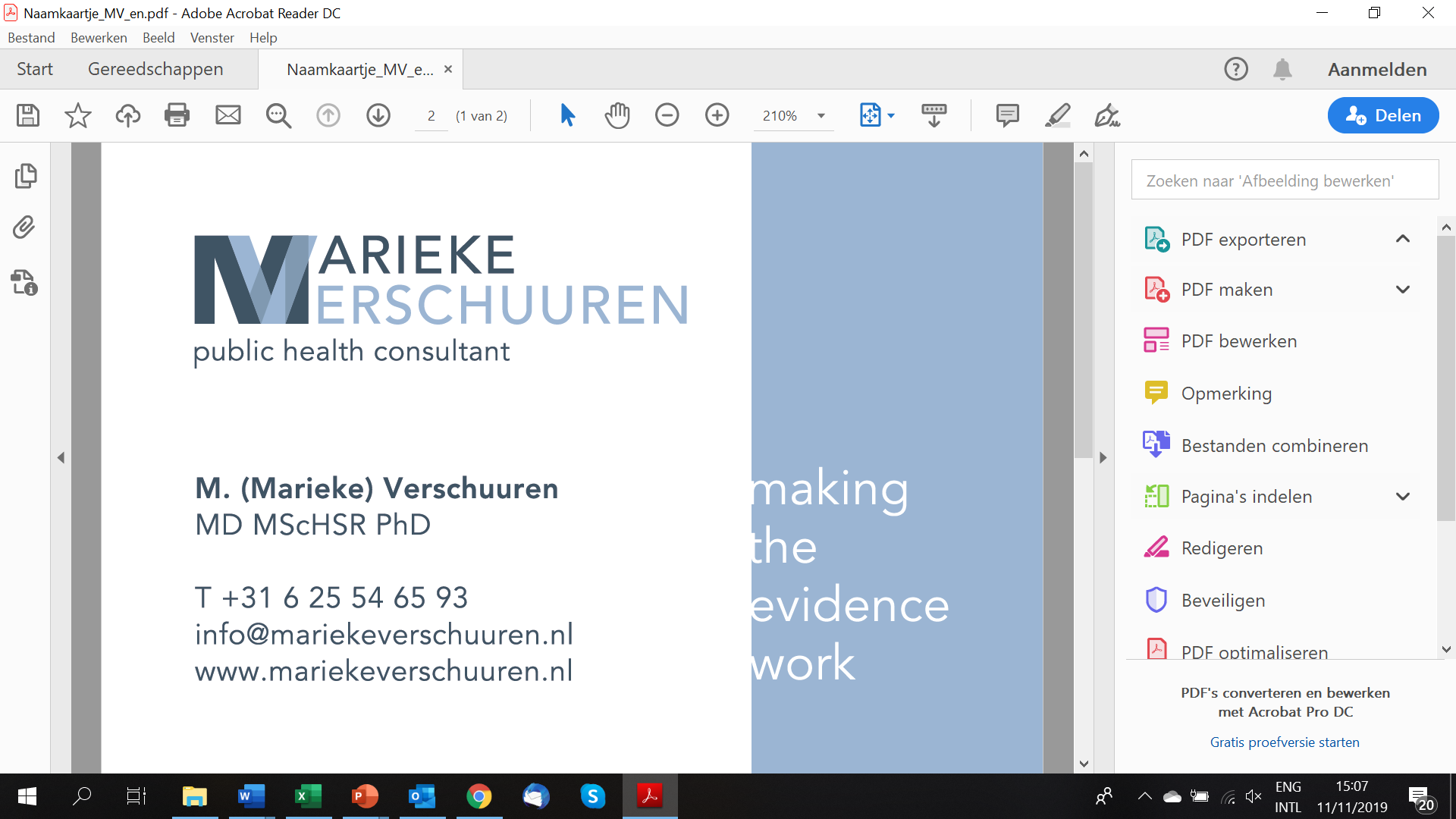 In 2018, just over 50% of the Dutch population aged 18 and over were overweight.
https://www.volksgezondheidenzorg.info/onderwerp/overgewicht/cijfers-context/samenvatting
https://www.volksgezondheidenzorg.info/onderwerp/overgewicht/regionaal-internationaal/regionaal#node-overgewicht-wijk
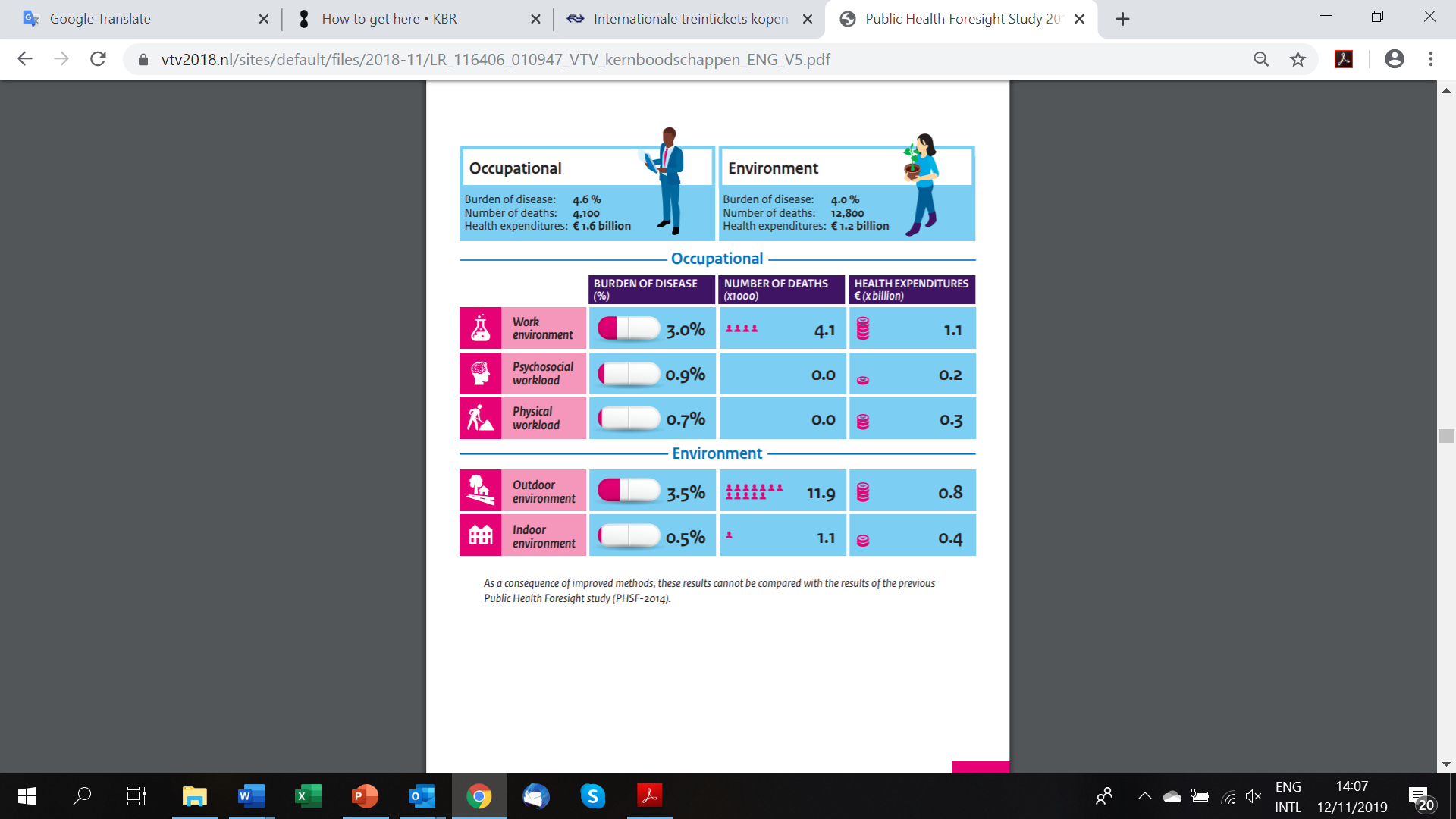 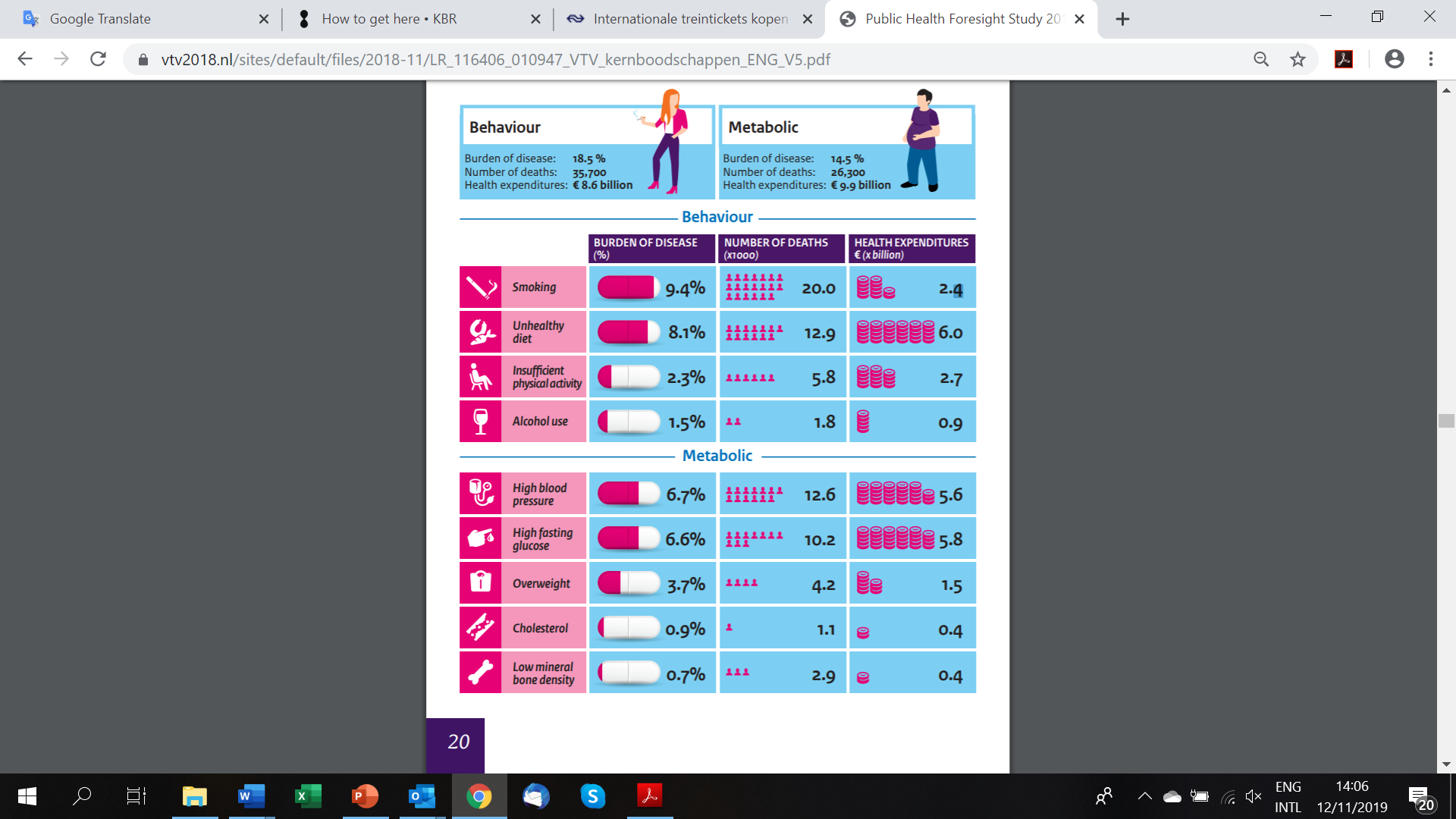 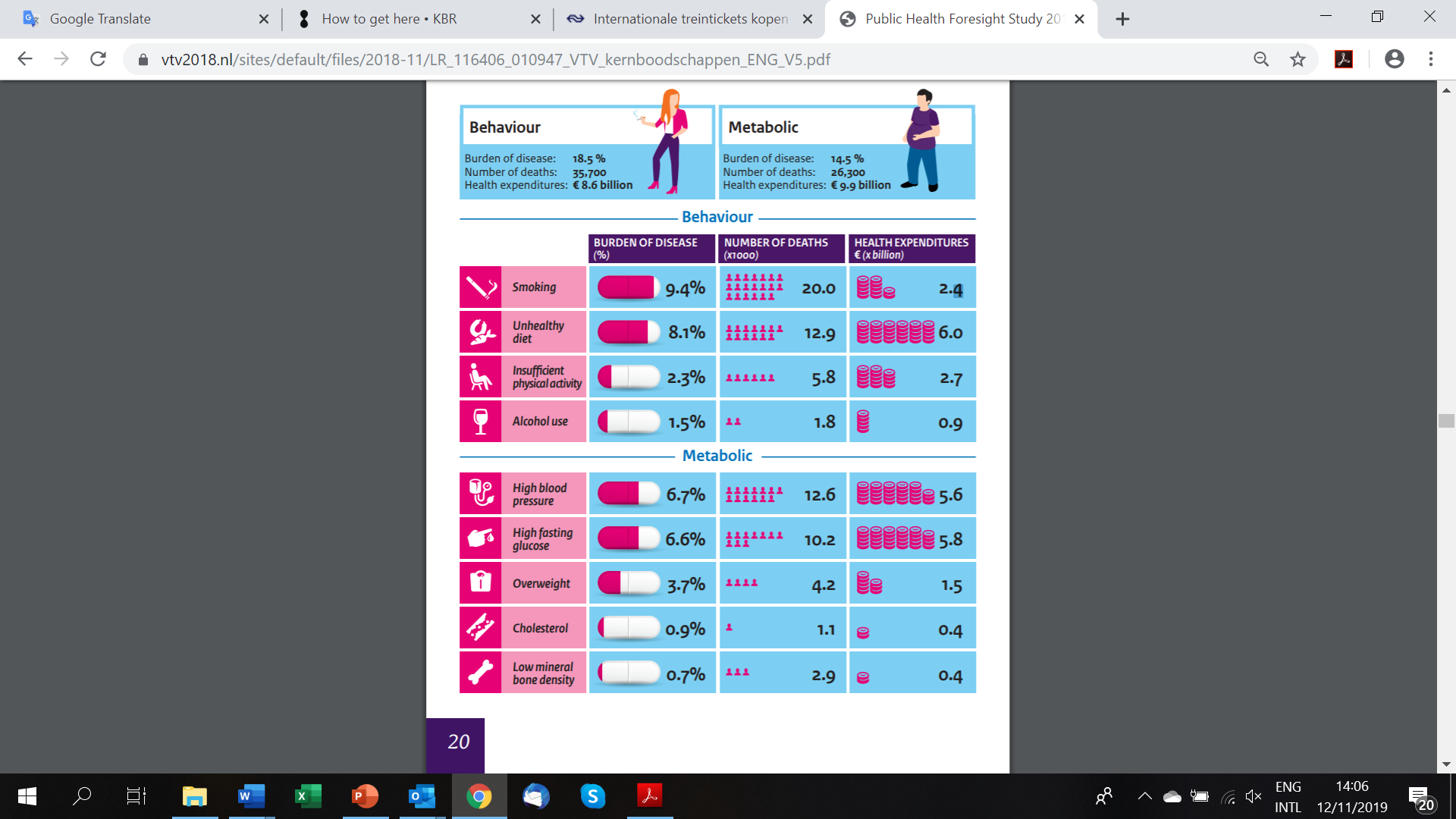 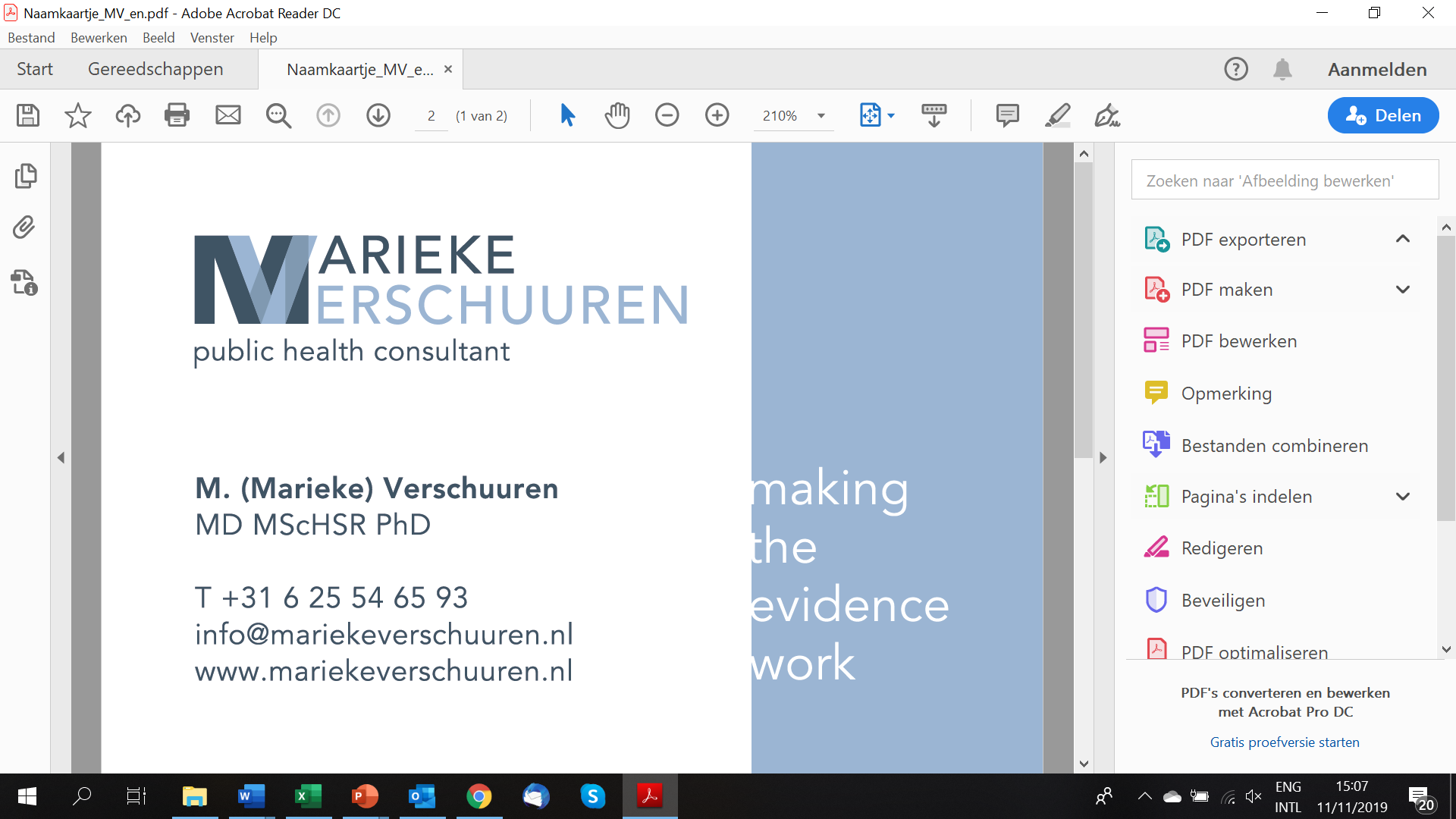 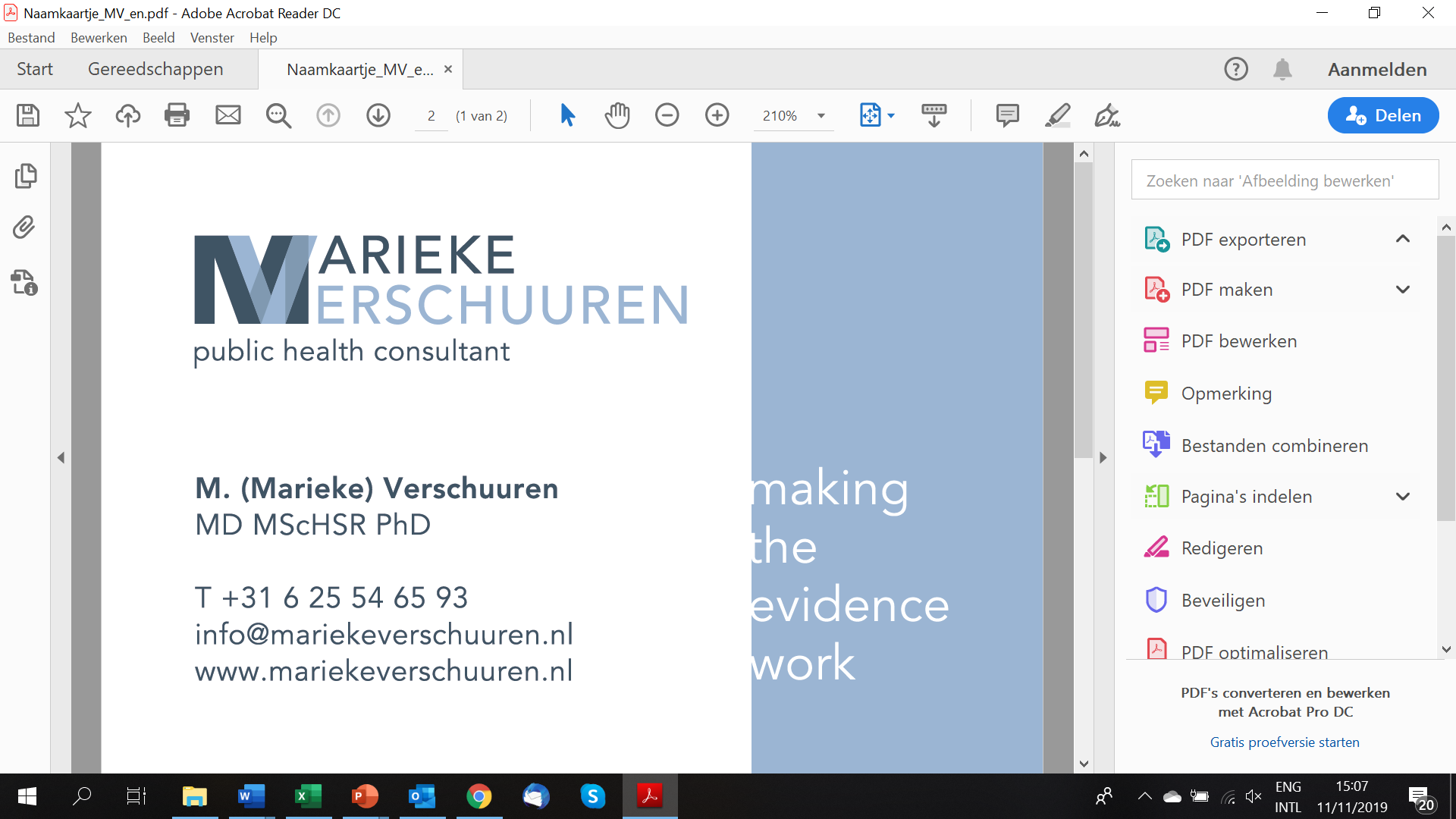 https://www.vtv2018.nl/en
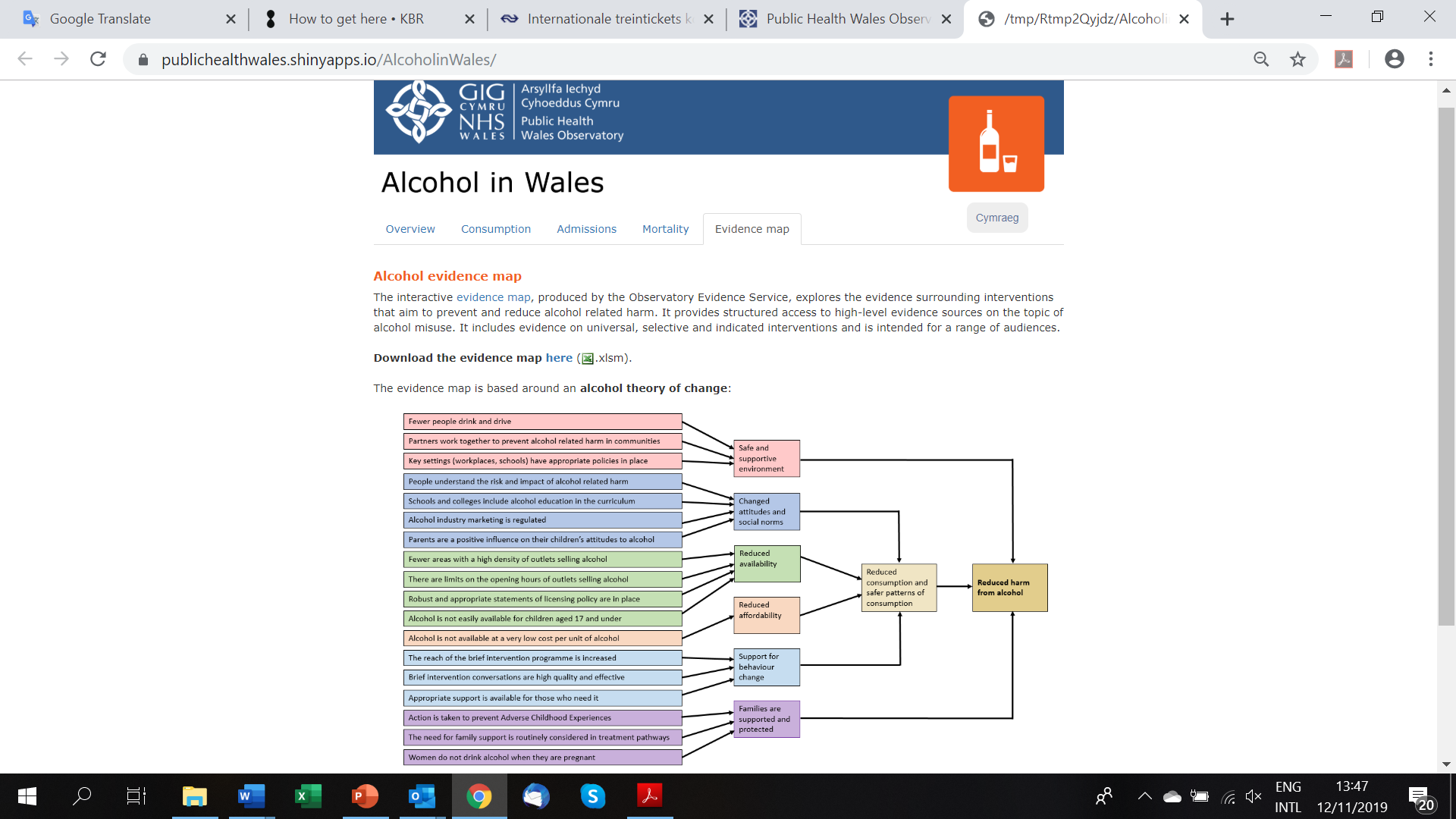 https://publichealthwales.shinyapps.io/AlcoholinWales/
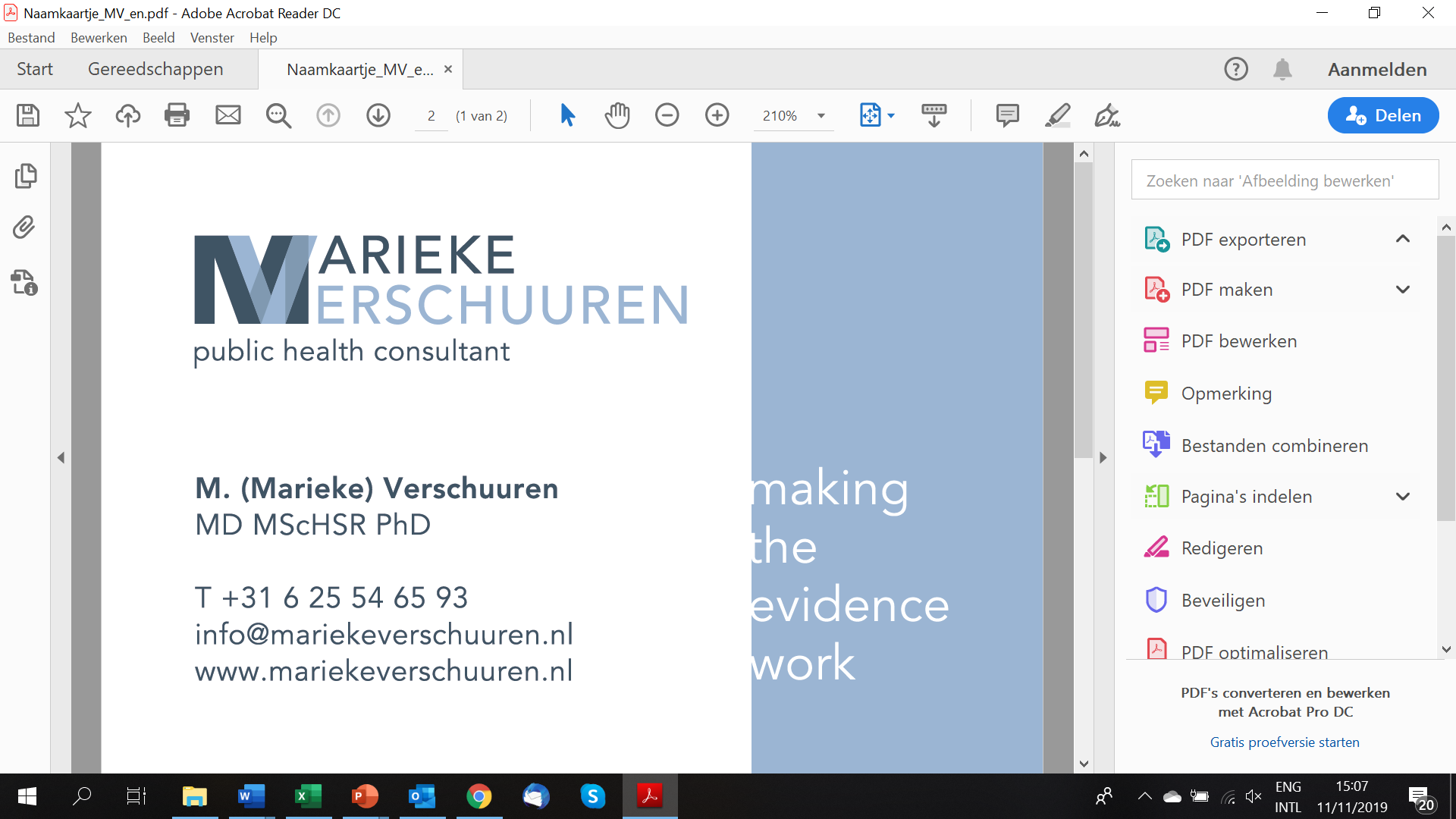 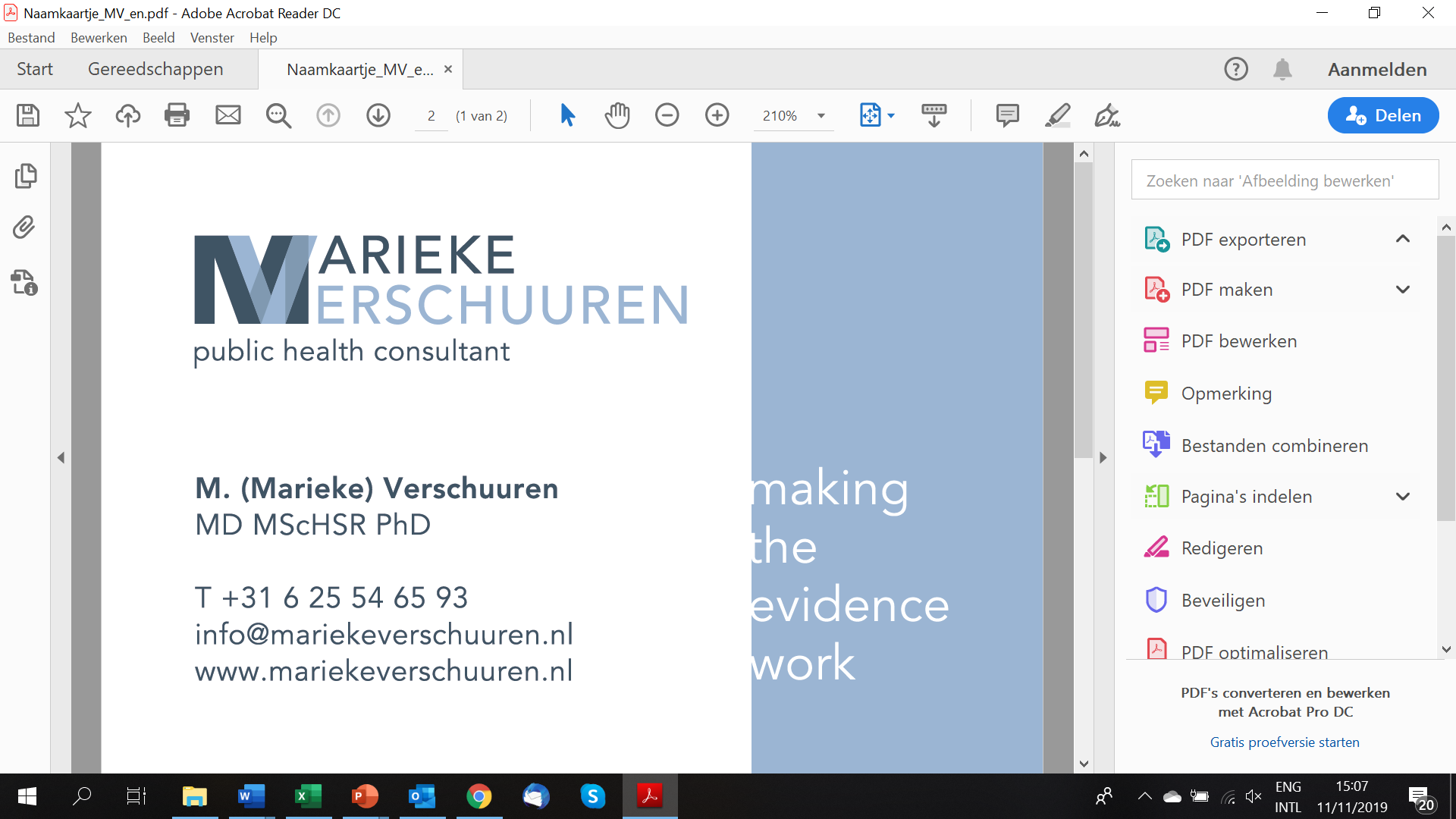 Key concepts
Population level
Secondary use
Patterns & distribution of health
Data, analysis, reporting and knowledge translation
Importance of:
Comparative information
Integrative information

 To answer policy questions such as: where is our action most needed or most urgent? Where will our actions have most impact? What kind of impact will our actions have? Which policies and interventions should we use?
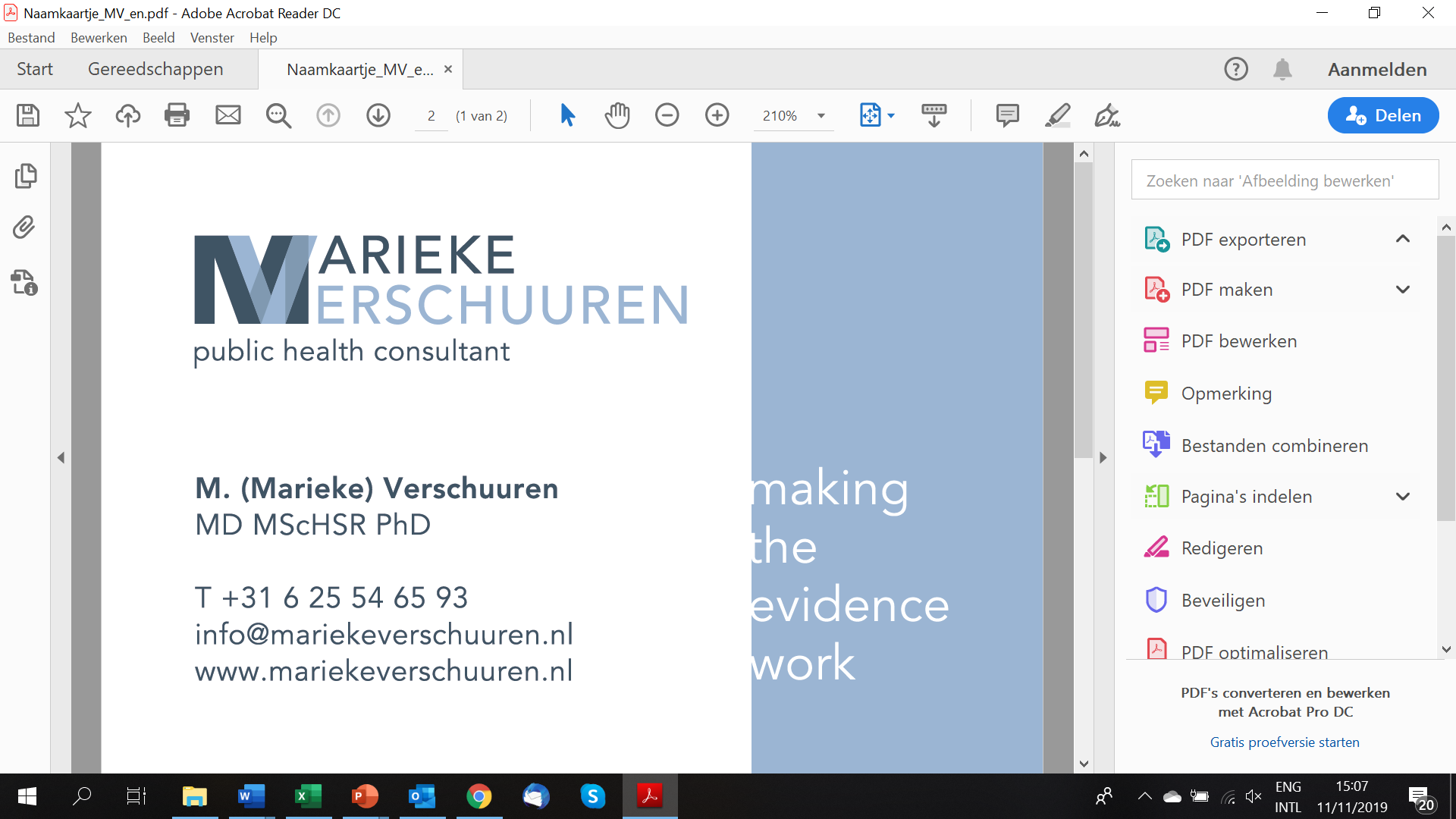 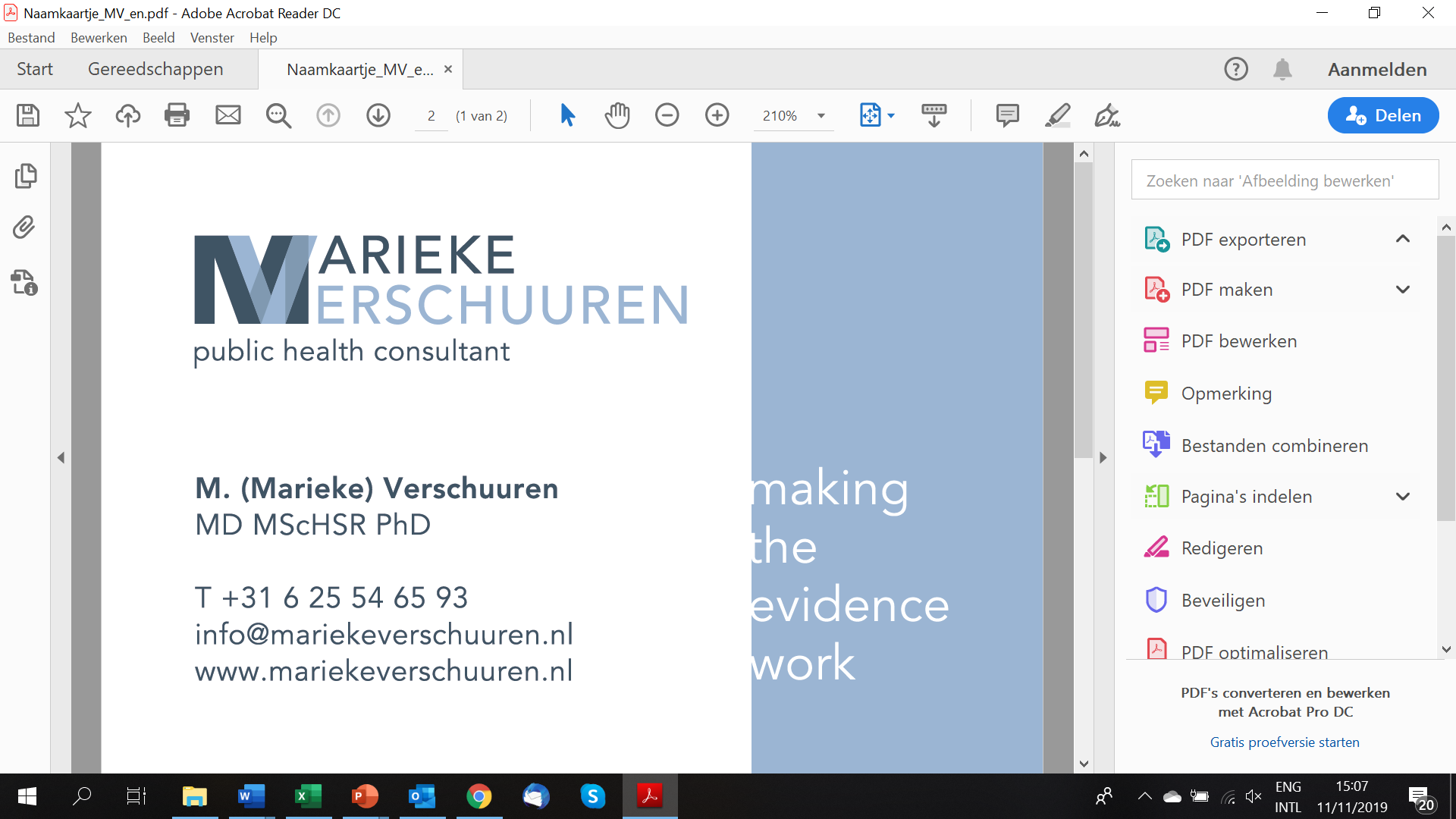 Added value of international health information research
Usability of (new & existing) data sources for population health monitoring
Indicators for international comparisons
Methods for small area estimates
Integrative analyses and assessment frameworks
Best practices in health reporting and knowledge translation
Joint evidence resources
……..
Population level
Secondary use
Patterns & distribution of health
Data, analysis, reporting and knowledge translation
Importance of:
Comparative information
Integrative information
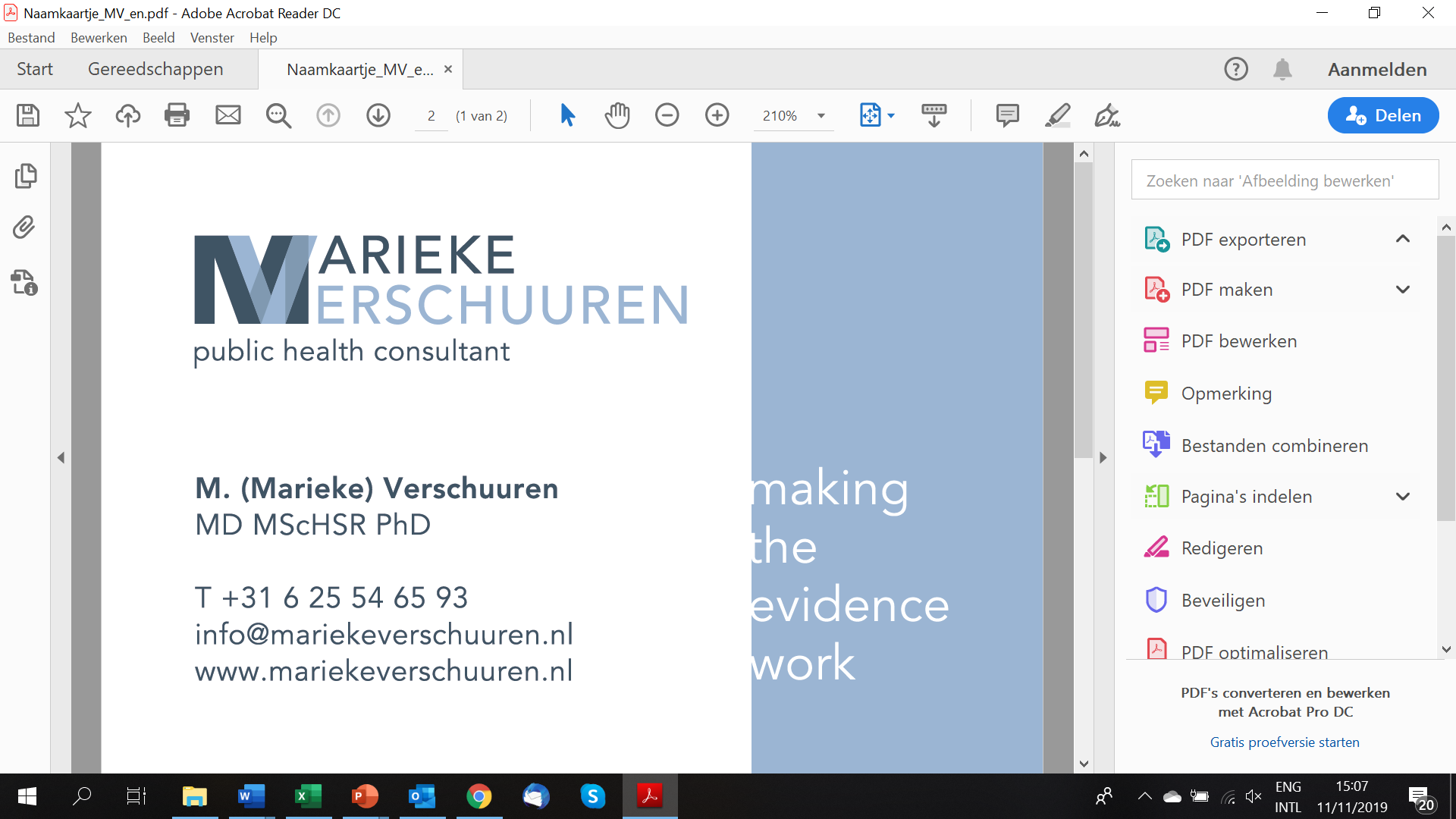 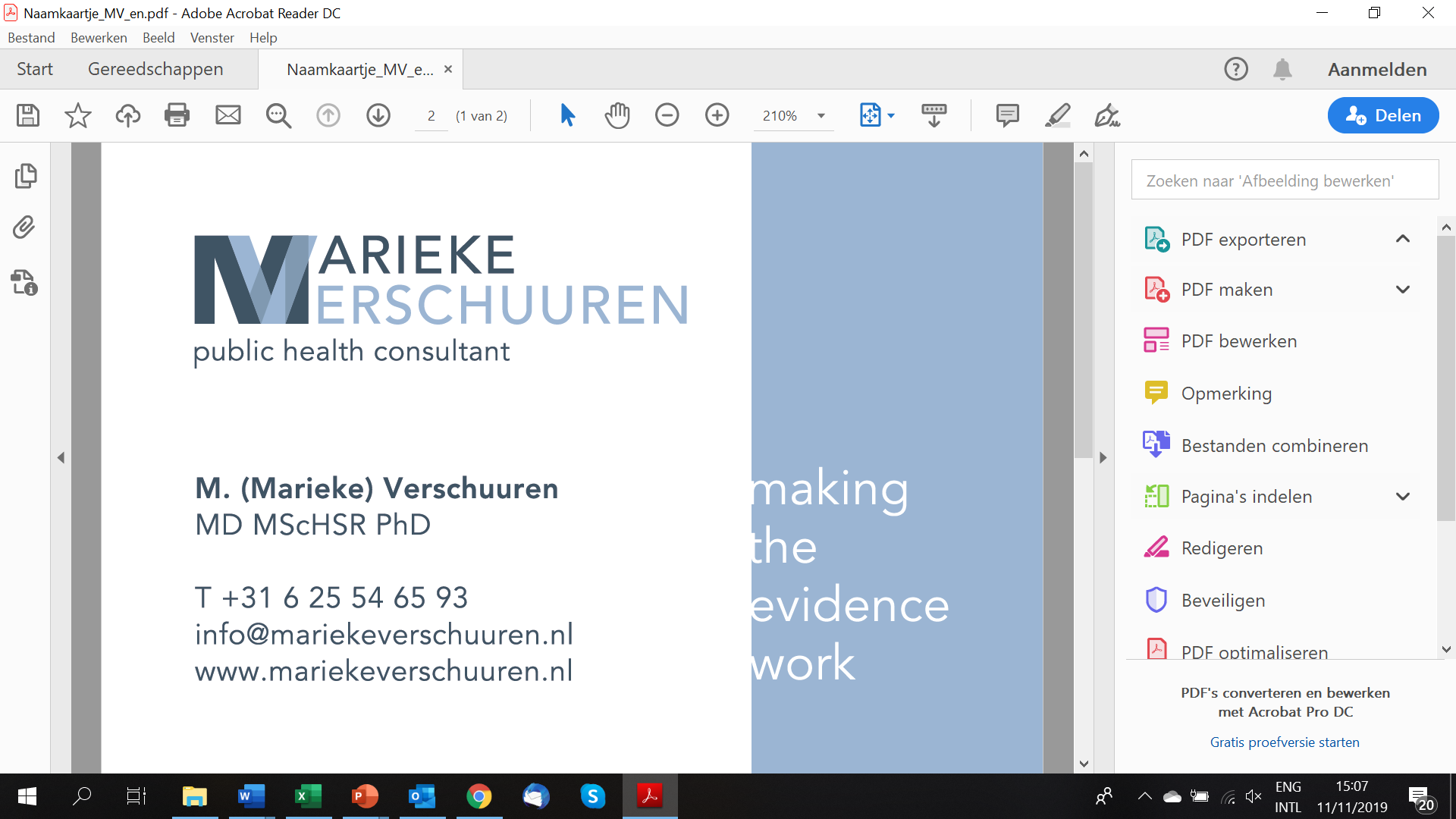 THANK YOU FOR YOUR ATTENTION!
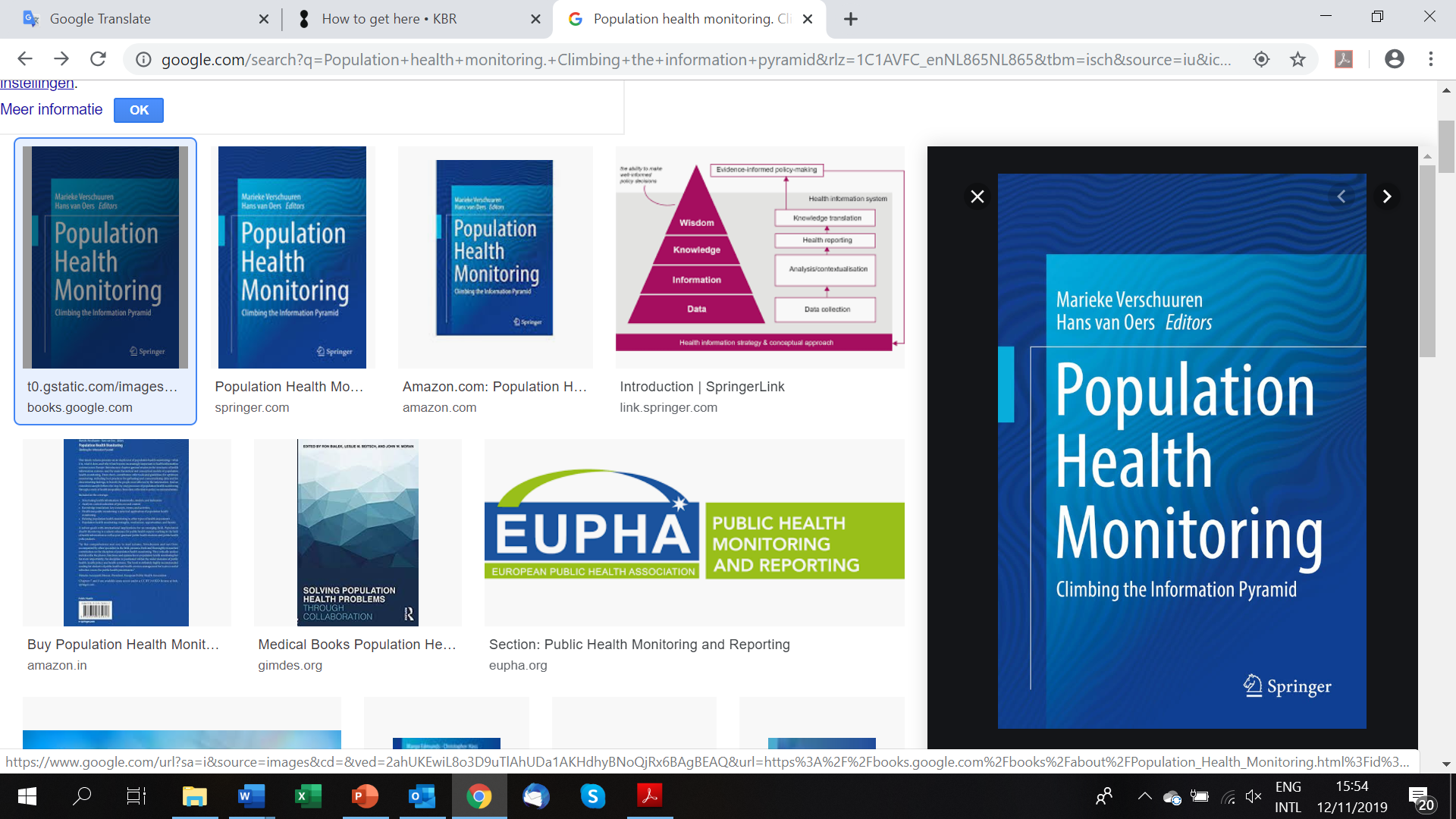 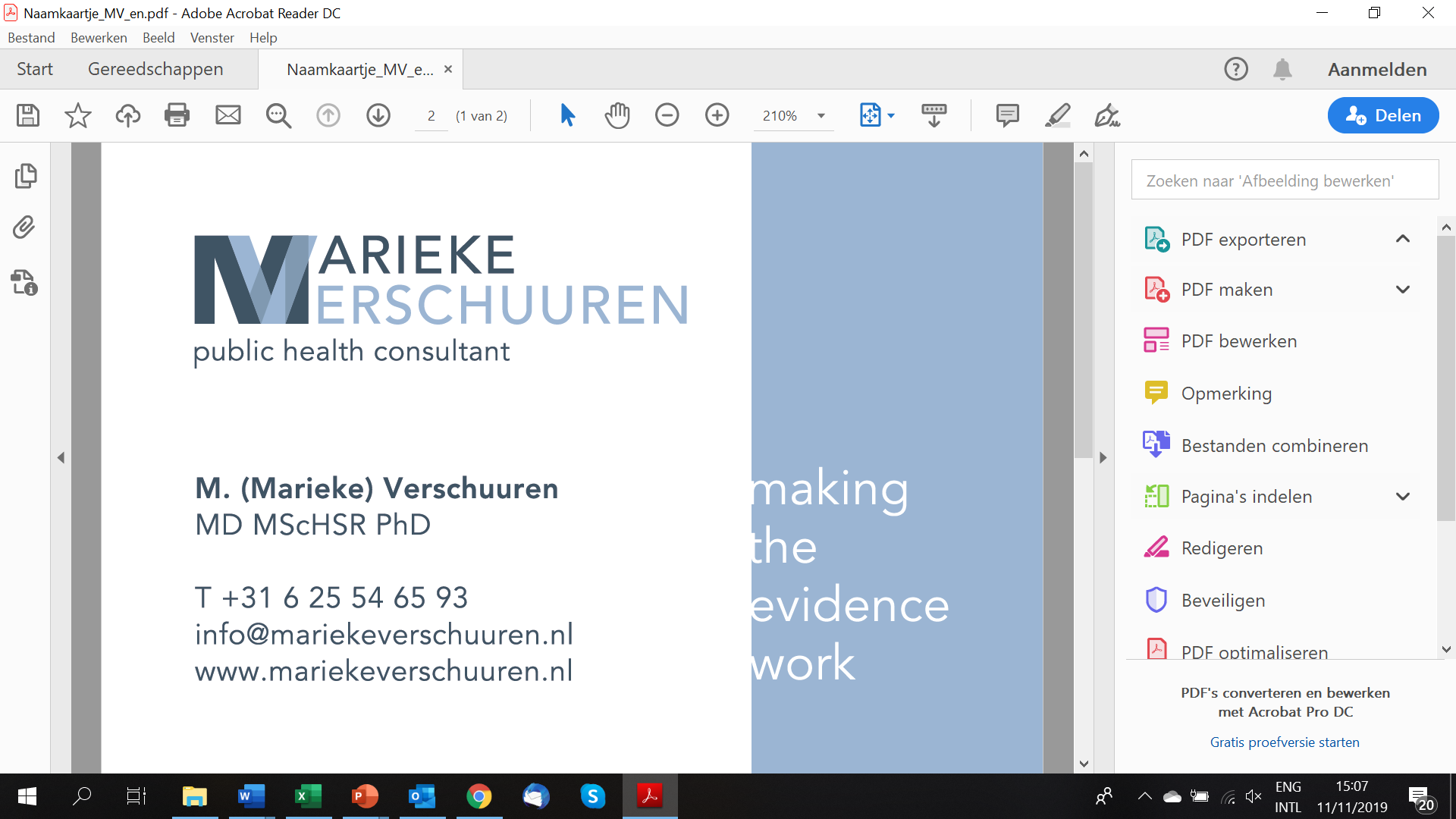 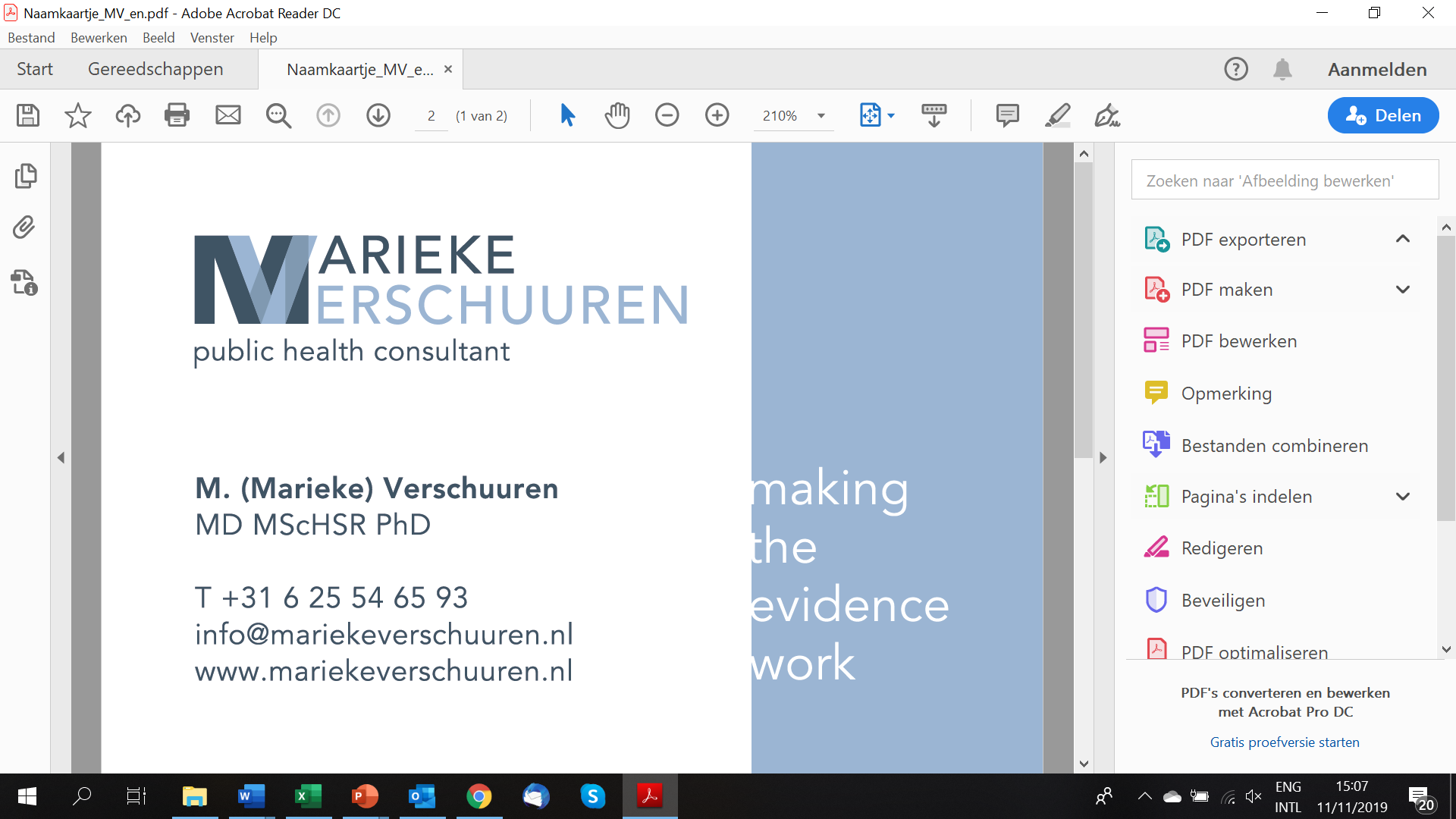 Marieke Verschuuren
Public health consultant
info@mariekeverschuuren.nl
www.mariekeverschuuren.nl (content will be added soon!)
Interested to learn more?